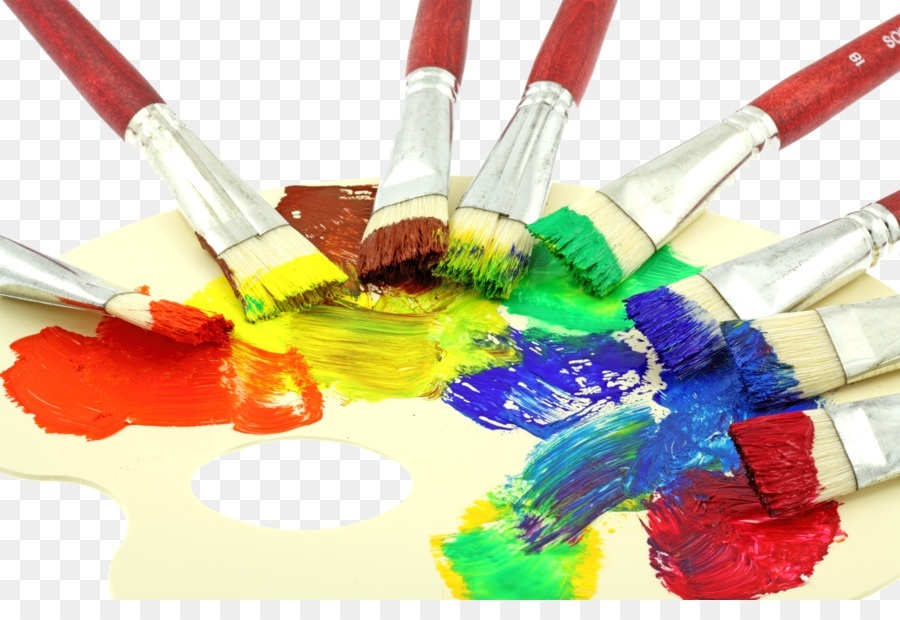 К И Р И Л Л О В А Т А Т Ь Я Н А А Ф А Н А С Ь Е В Н АОбщий стаж -37
Пед.стаж - 26 Квалификационная категория – высшее
МОКУ  С(К)ОШ-И №34, город  Якутск
Учитель ИЗО, черчения
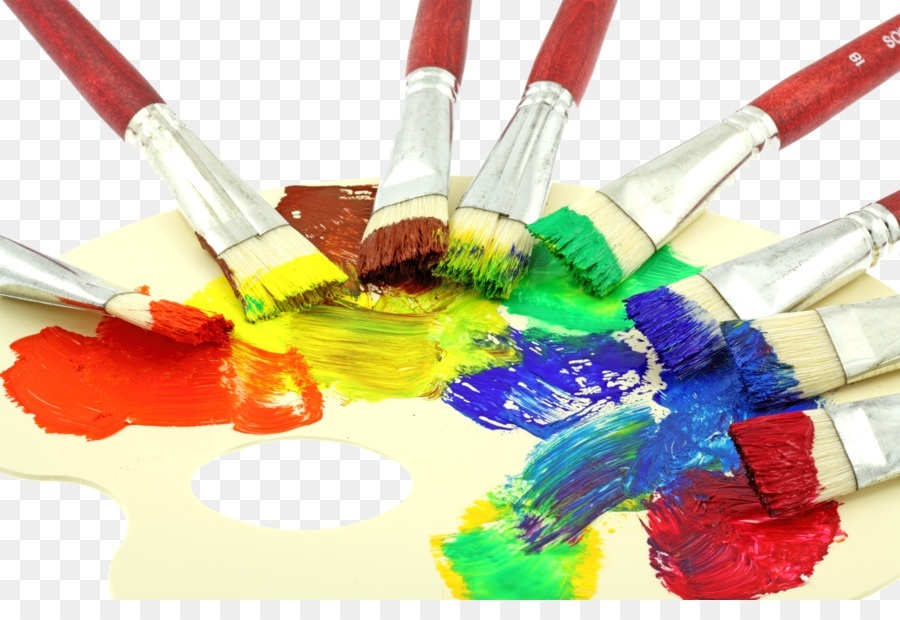 «Развитие познавательного интереса обучающихся начальных классов  коррекционной школы на уроках  изобразительного искусства»
Актуальность: Эффективным средством развития познавательных интересов  являются уроки изобразительного искусства в специальных коррекционных школах. У детей школьного возраста любая деятельность (игровая, трудовая или изобразительная) формируется с опозданием и отклонениями на любых этапах развития.
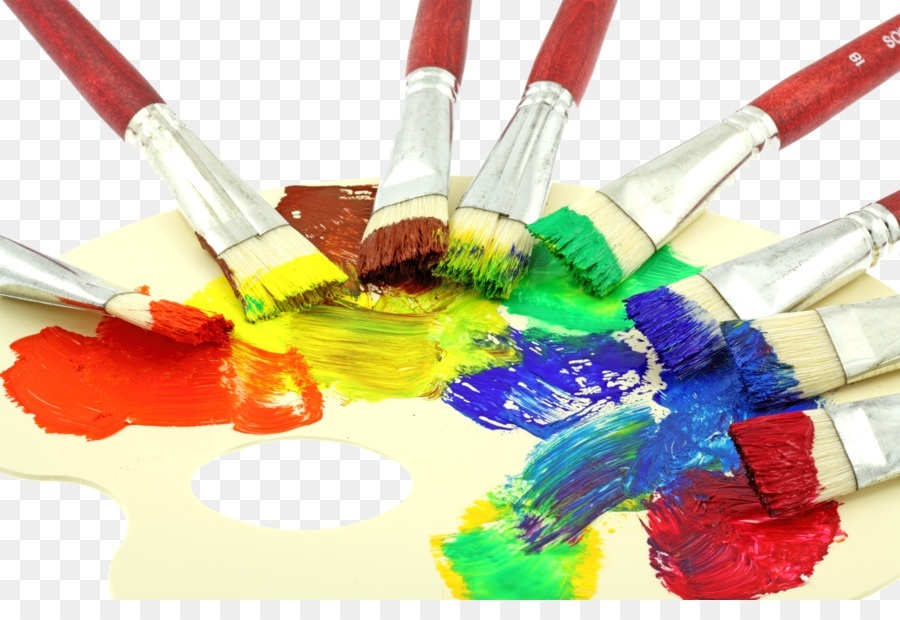 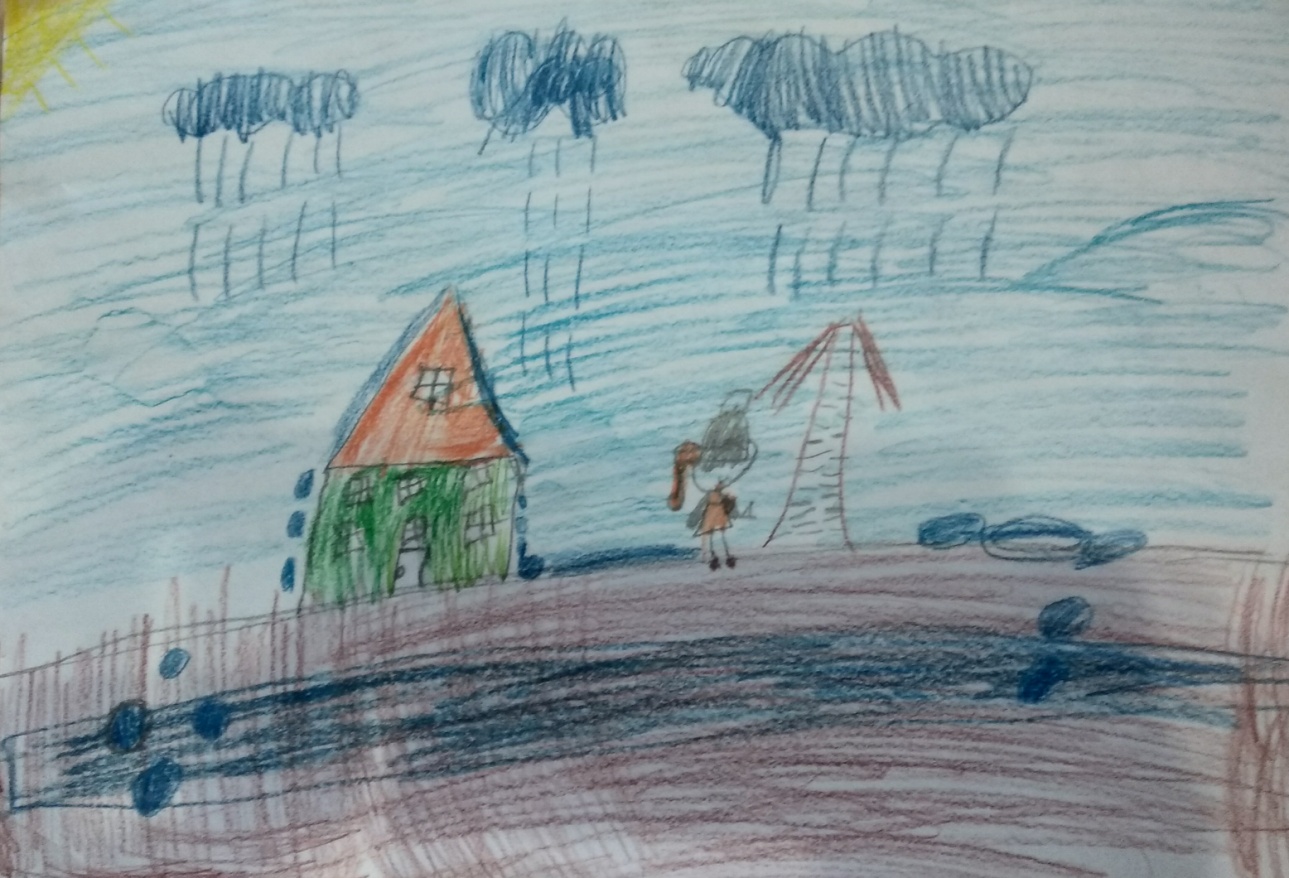 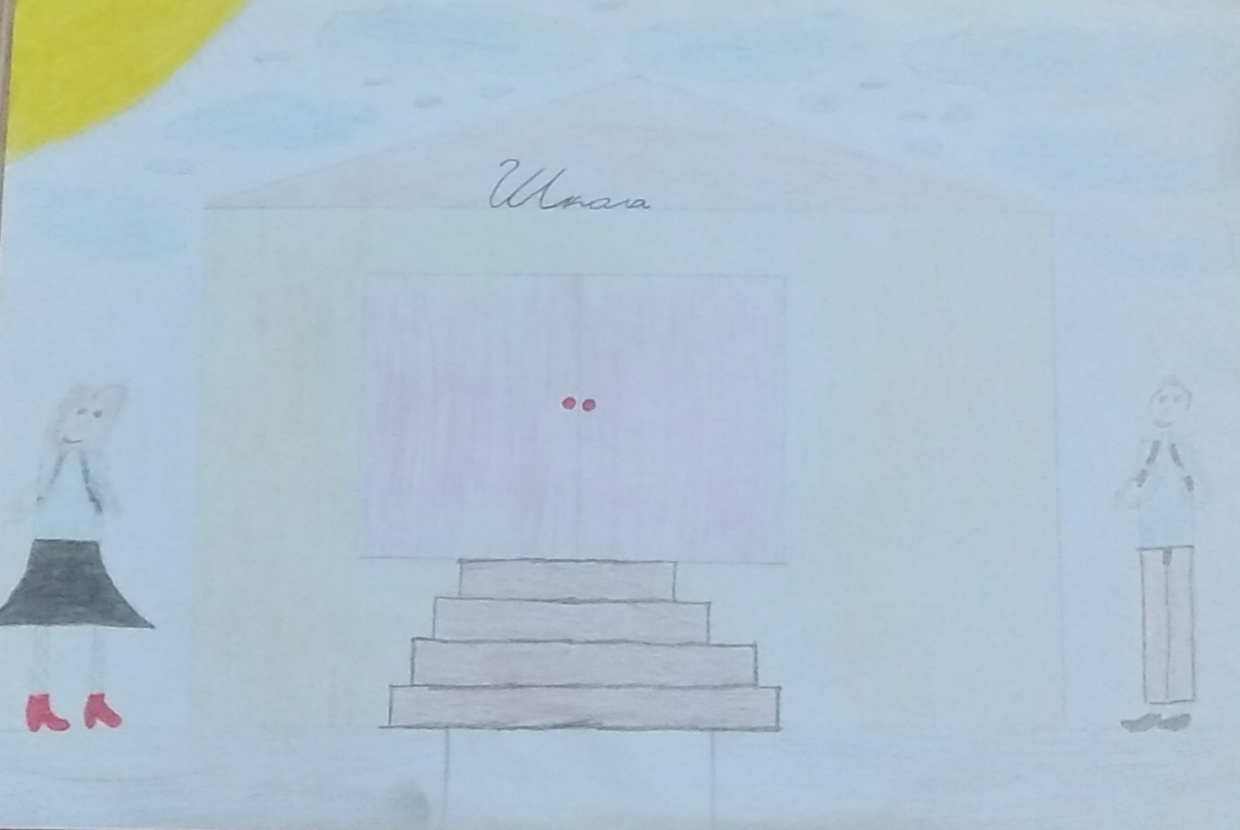 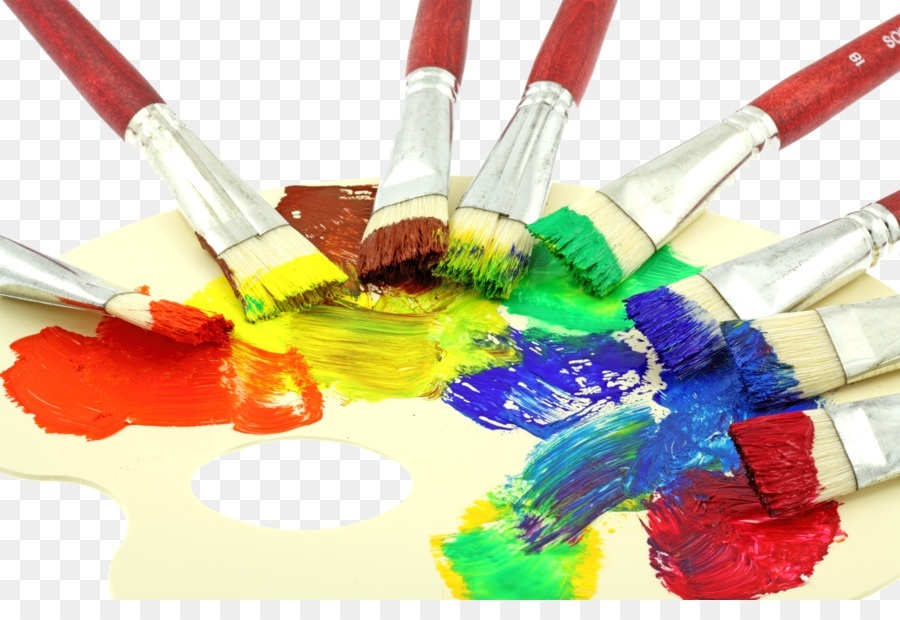 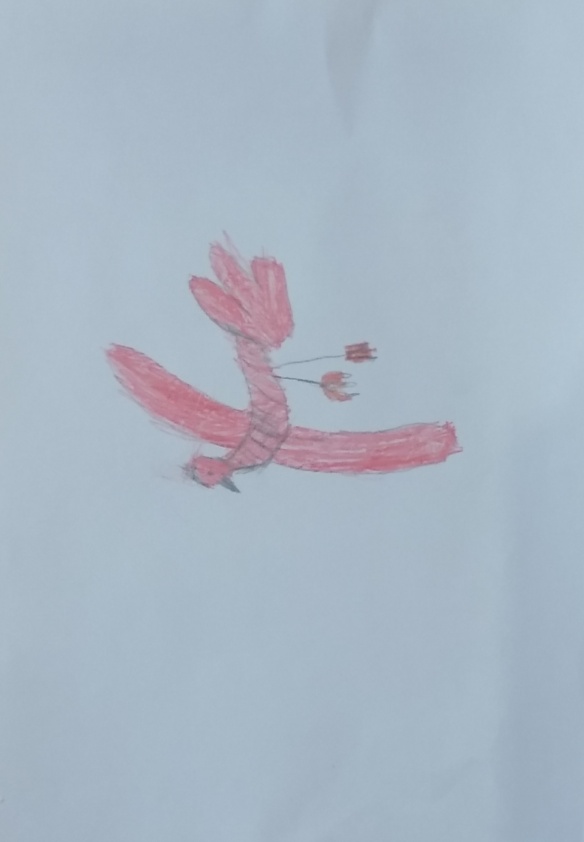 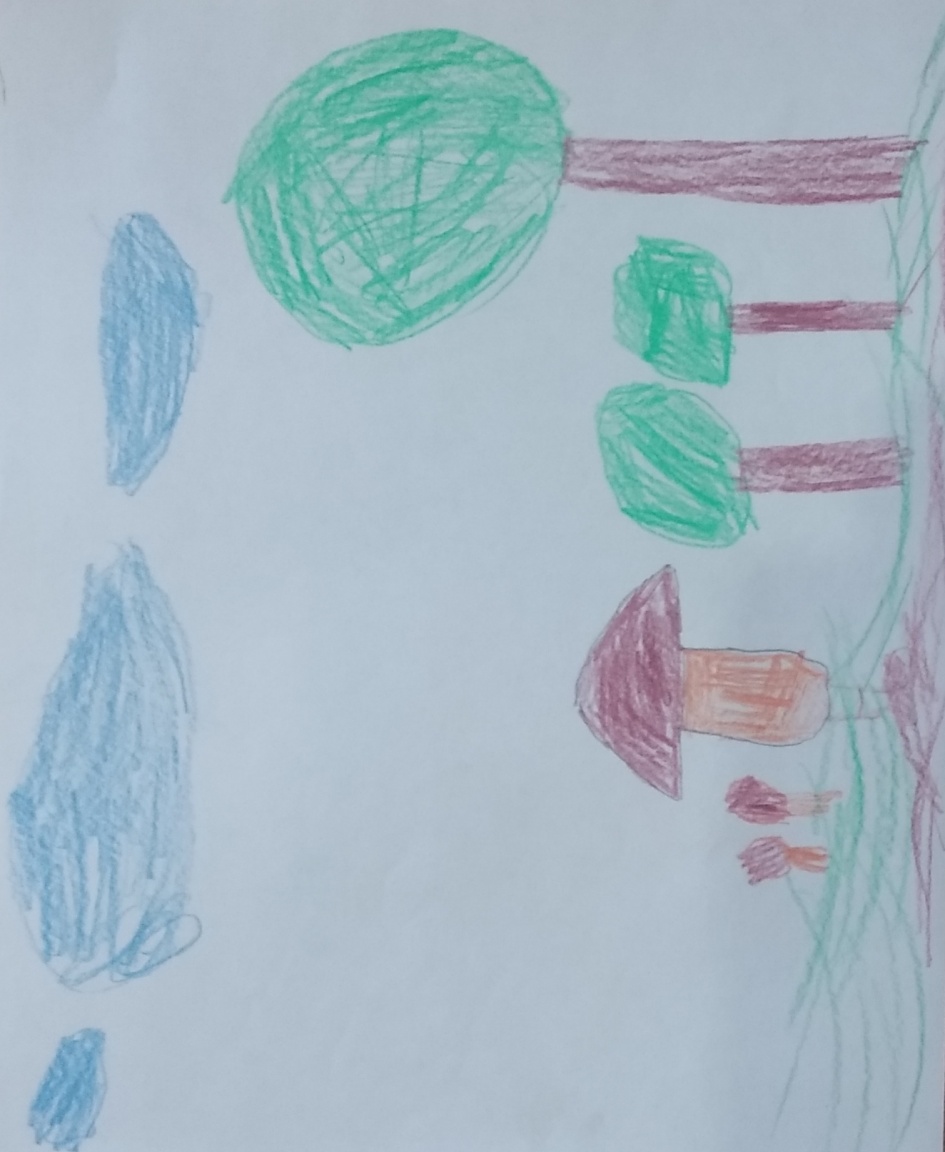 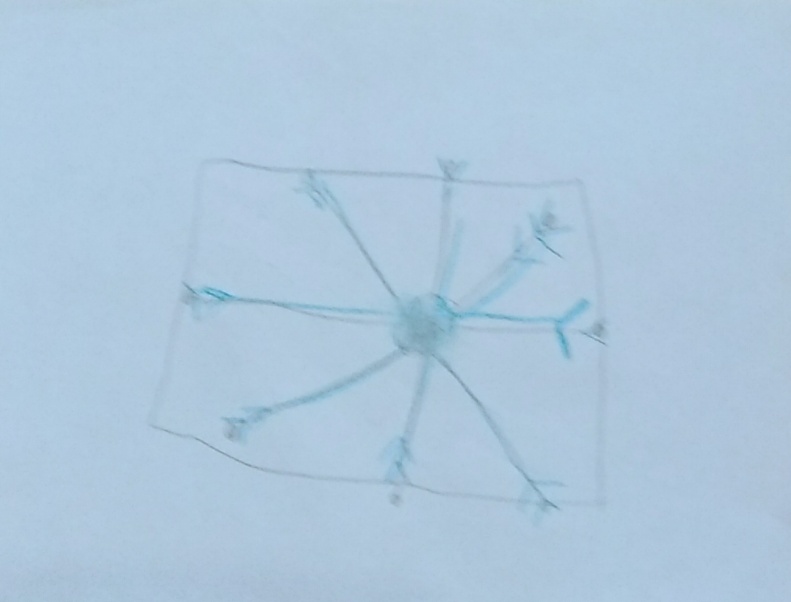 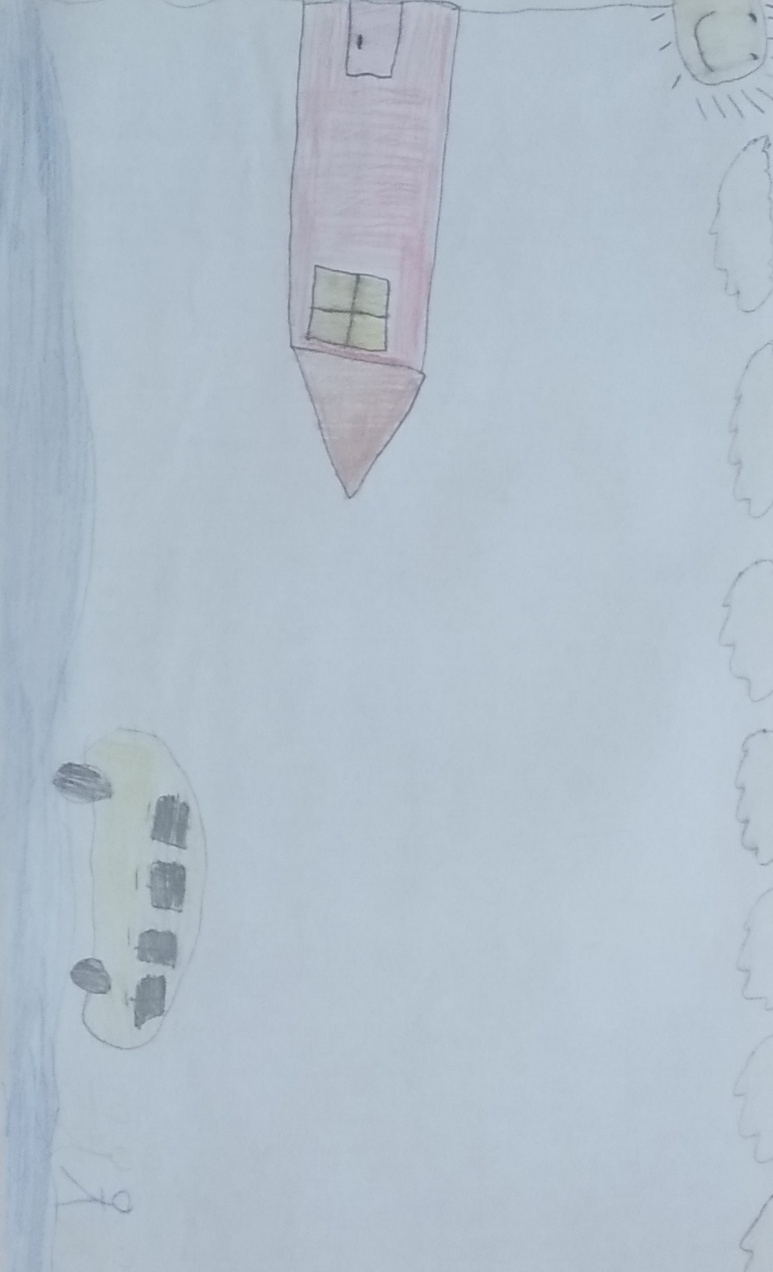 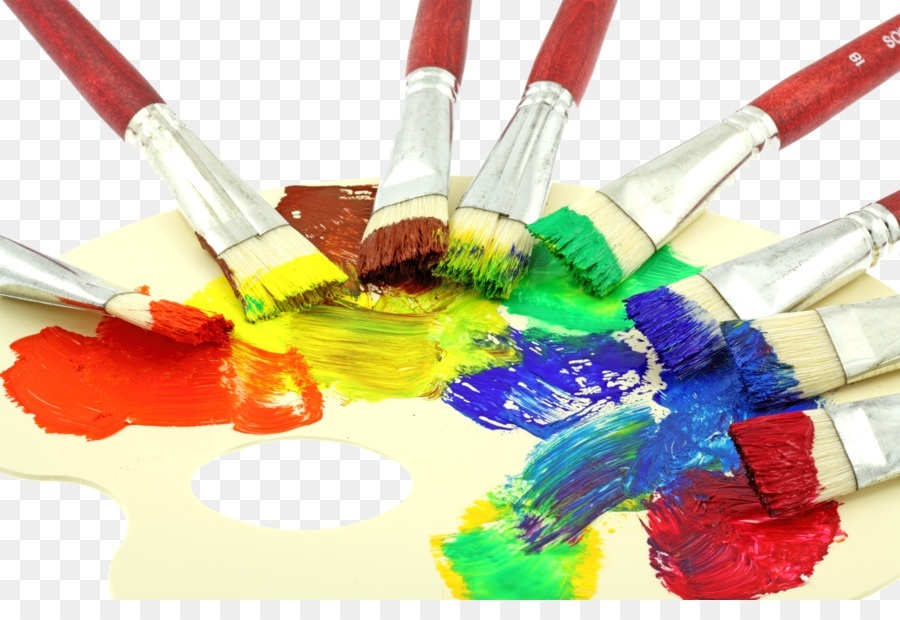 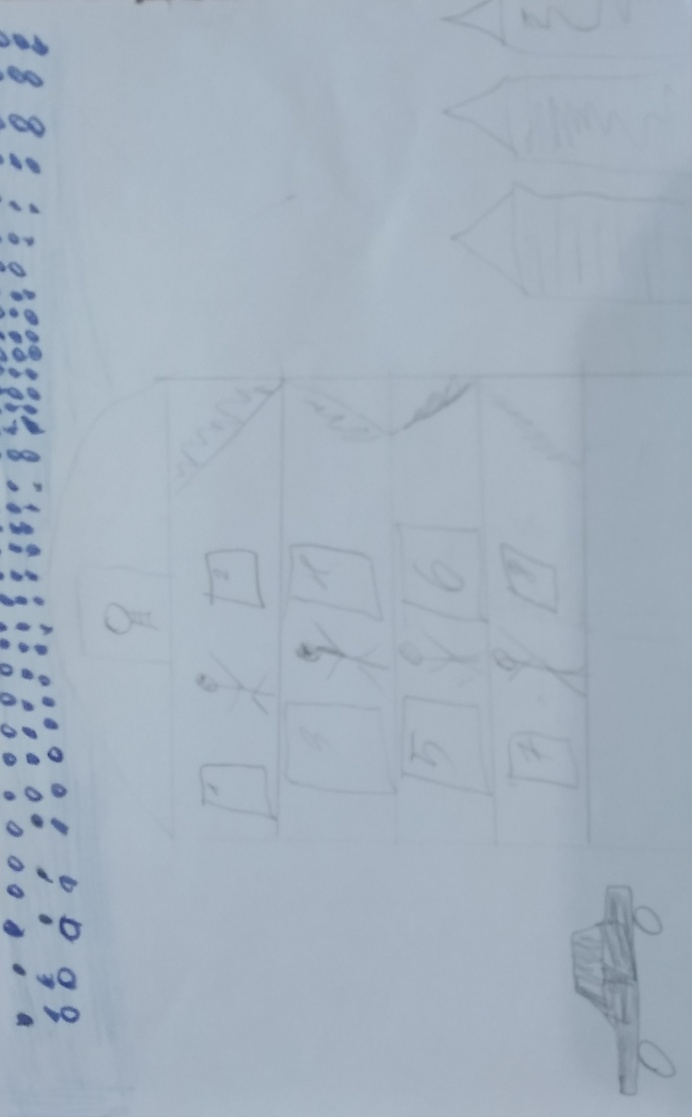 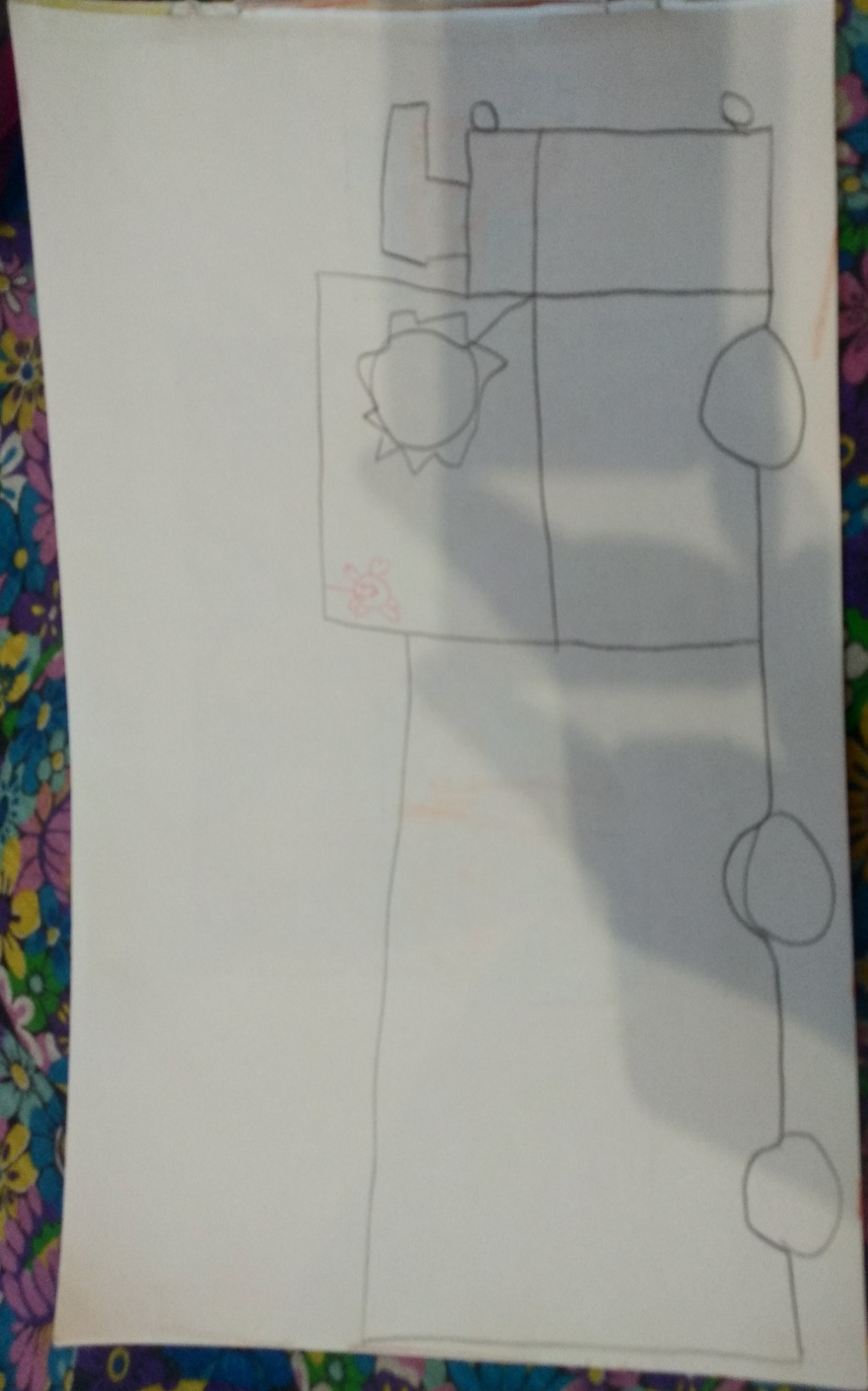 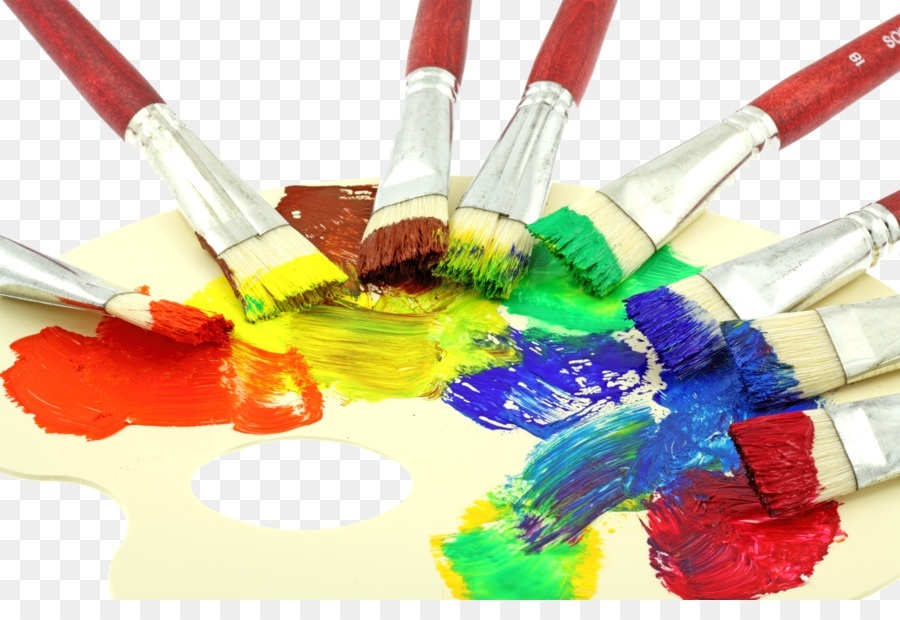 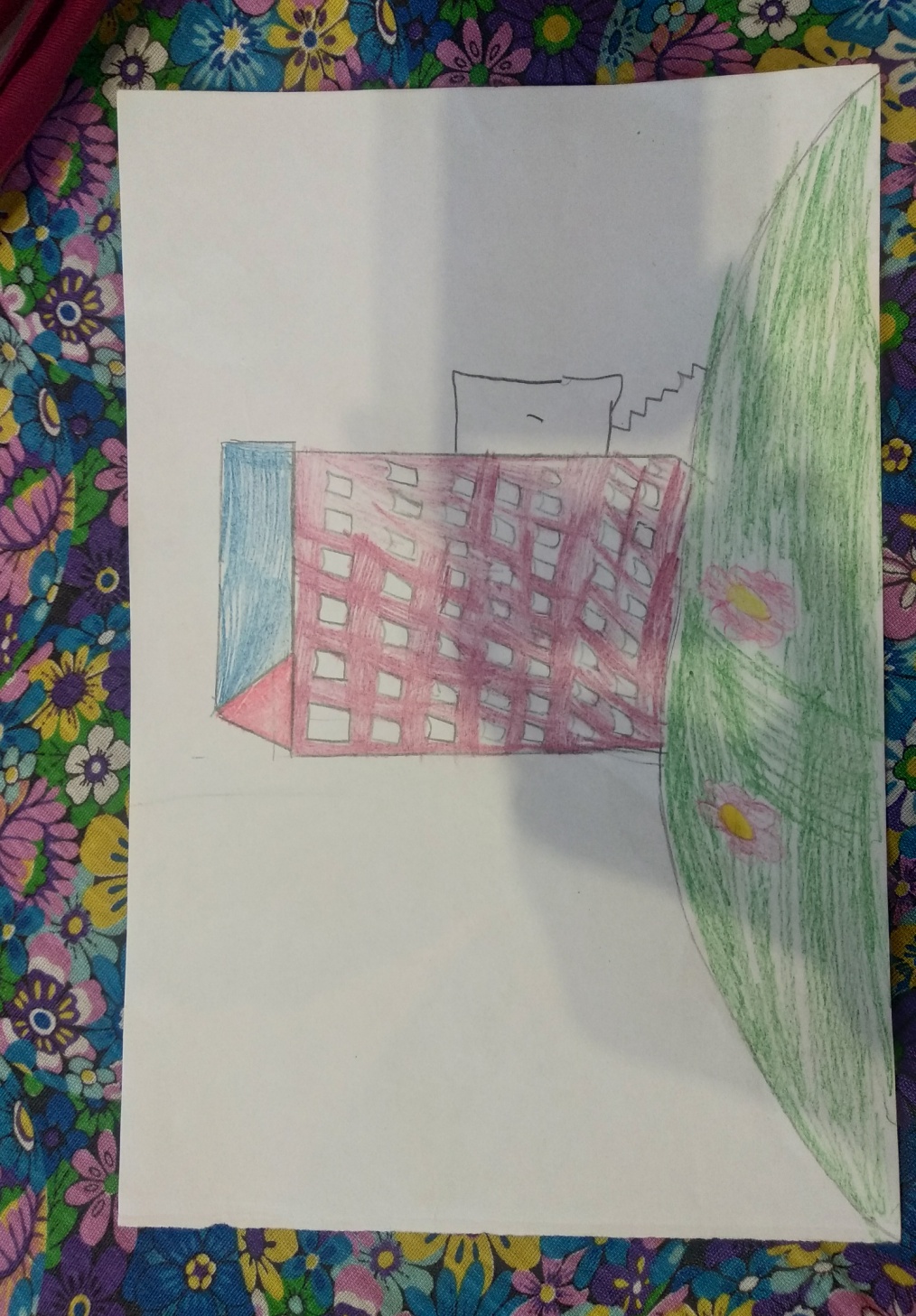 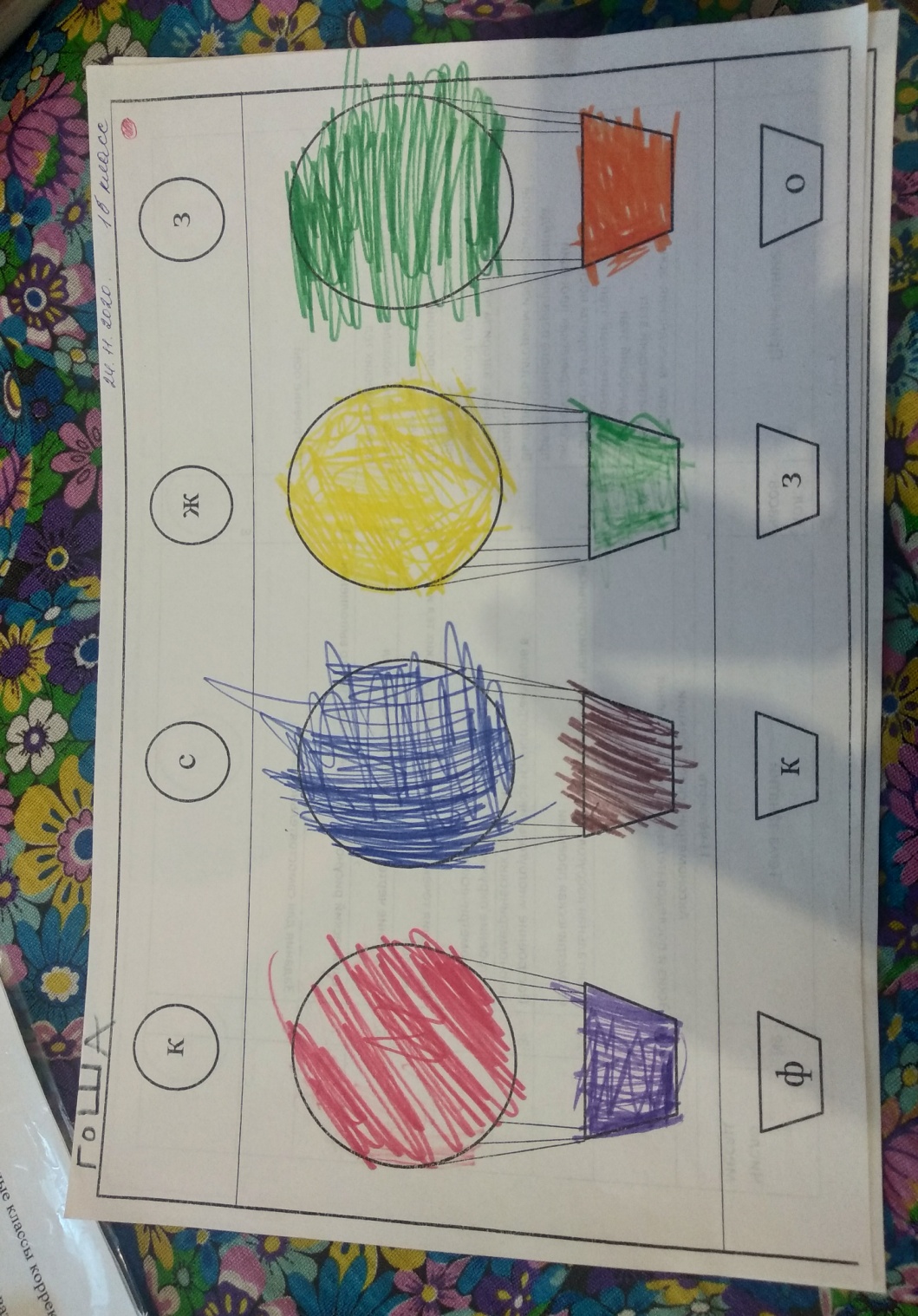 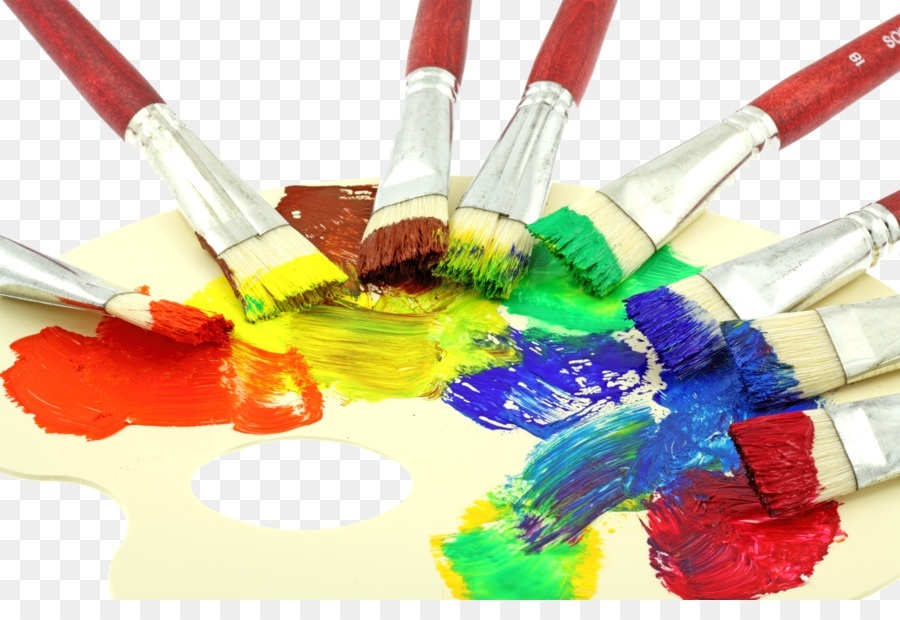 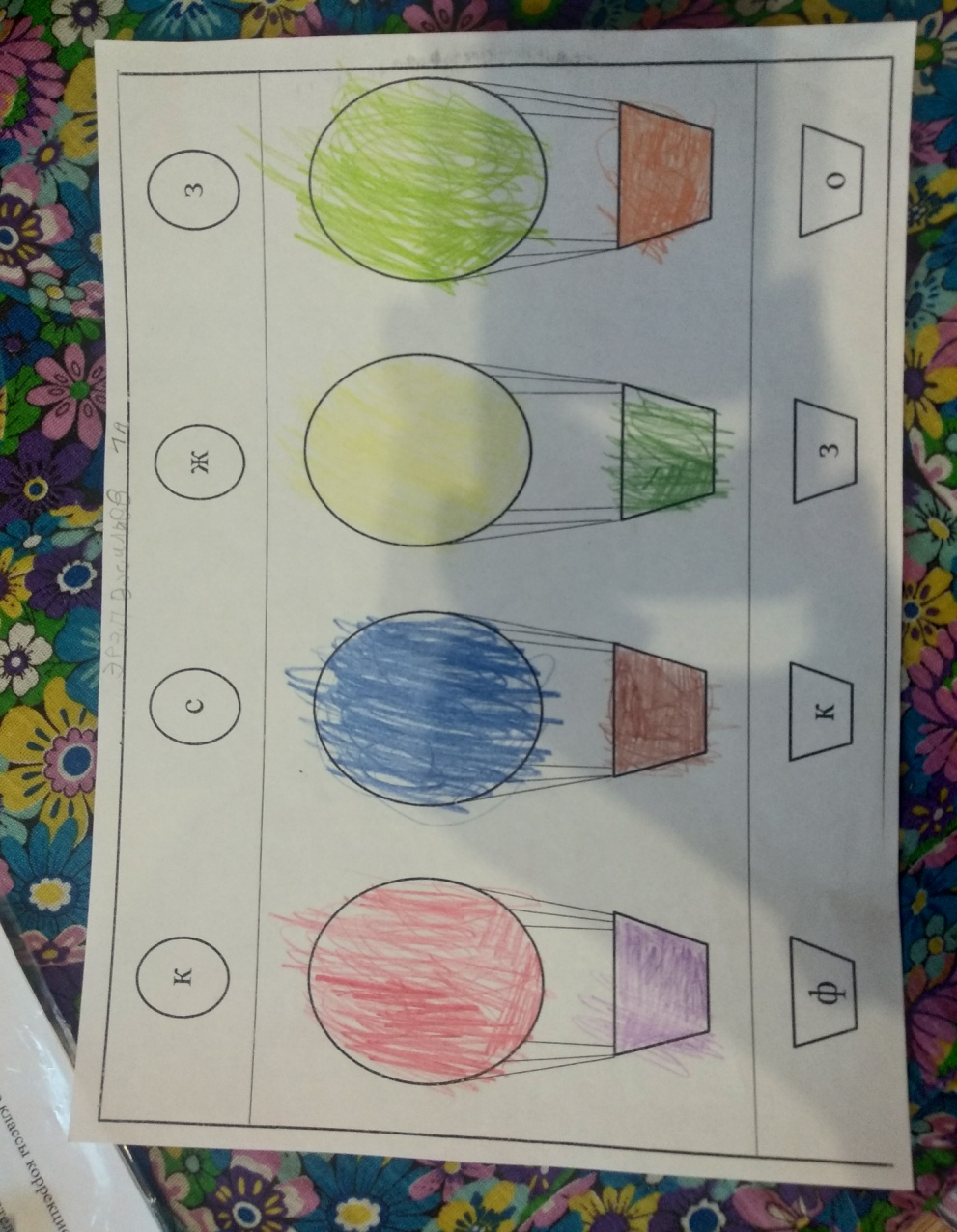 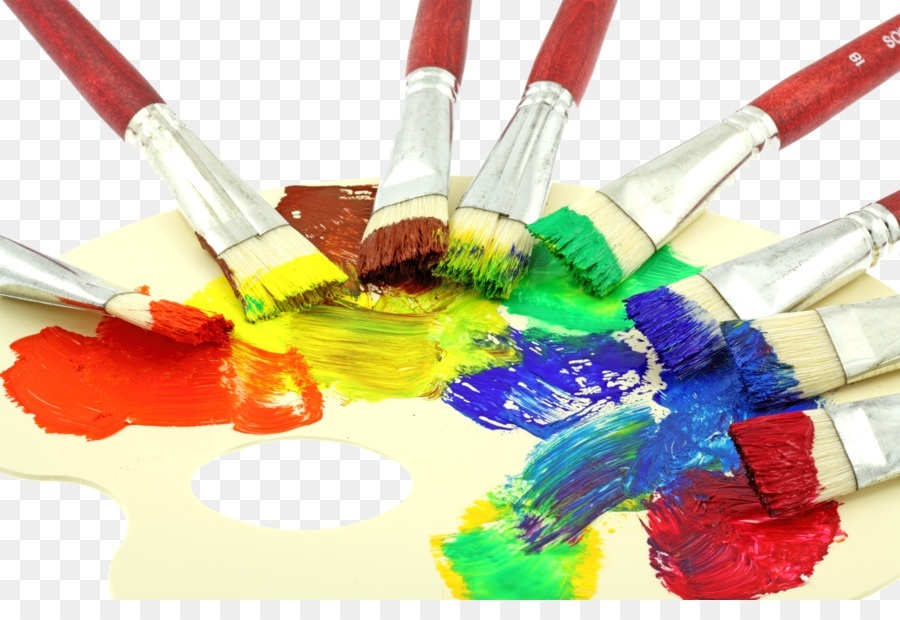 Цель: способствовать развитию познавательного интереса обучающихся путем применения графических упражнений.
Задачи: 
систематизировать комплекс разнообразных игр и упражнений, направленных на развитие когнитивных процессов (мышление …);
создать на уроках изобразительного искусства ситуации, определяющие интерес, потребности и возможности познавательной деятельности;
научить обучающихся самостоятельно применять имеющиеся знания в учении и практической деятельности.
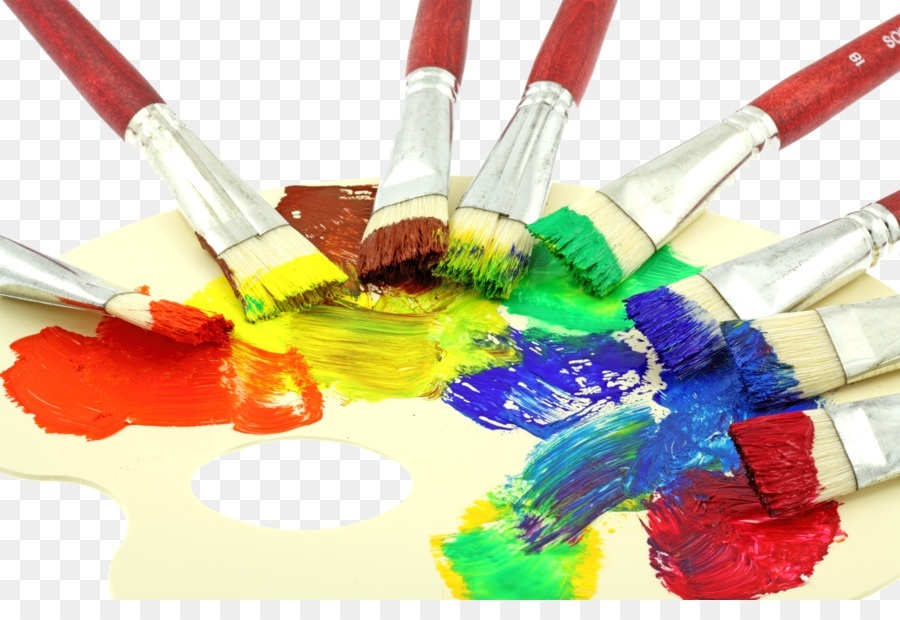 Объект: начальные классы коррекционной школы
Предмет: при применении графических упражнений. развитие познавательного интереса на уроках ИЗО
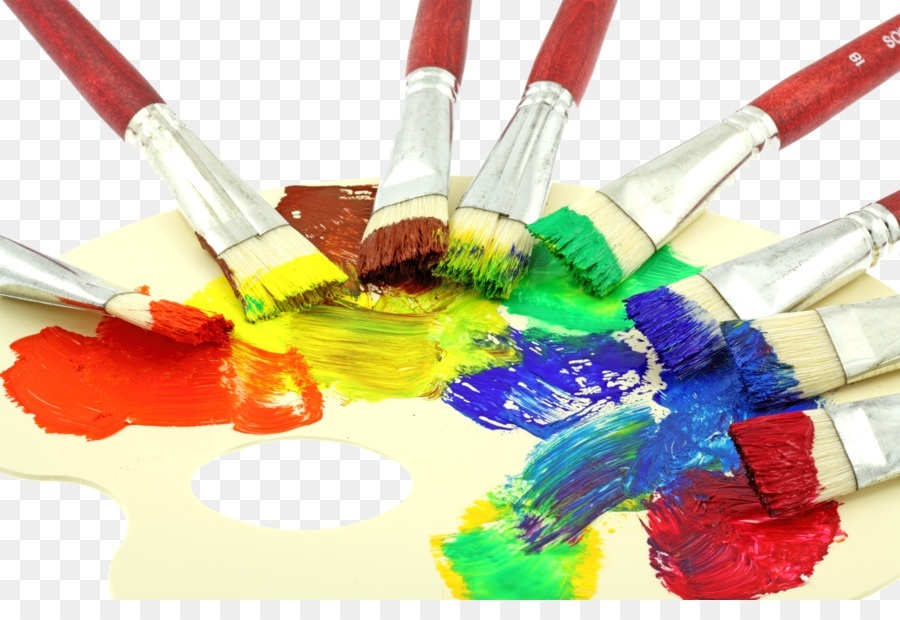 « Графические упражнения на развитие мелкой моторики »
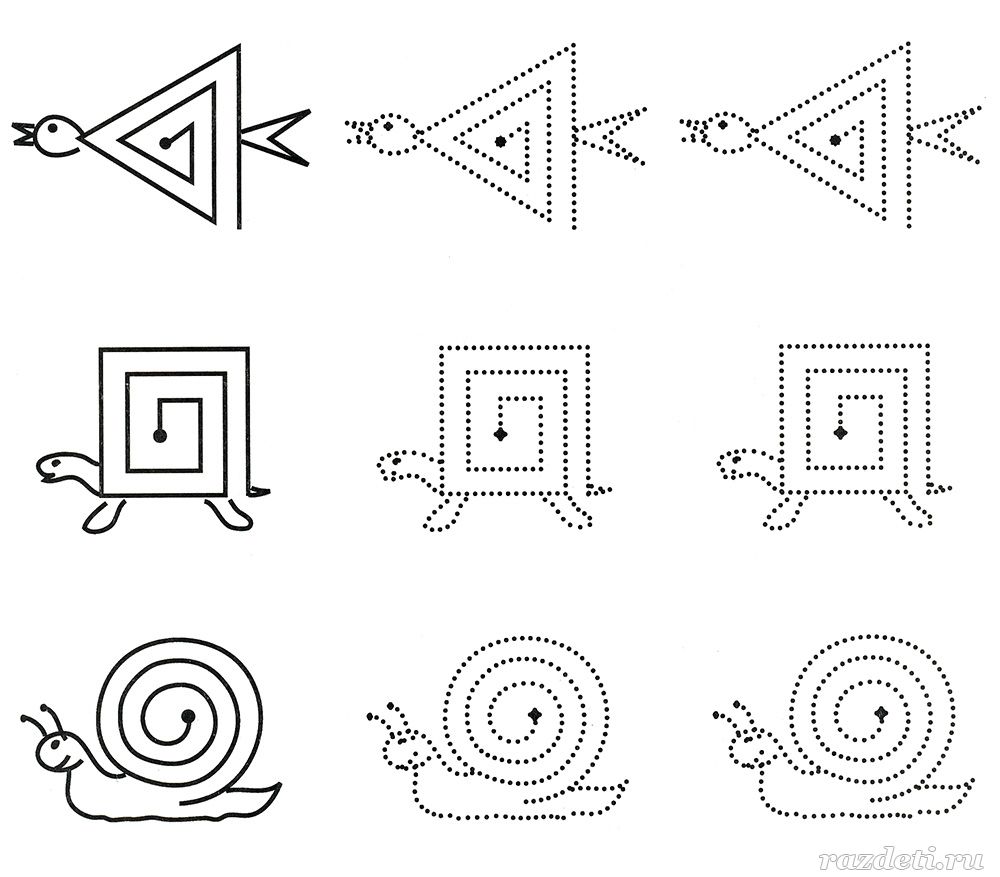 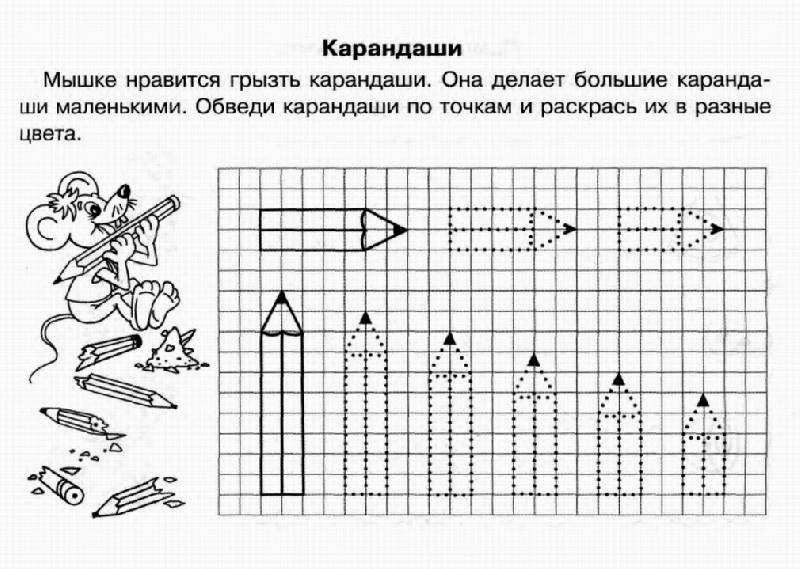 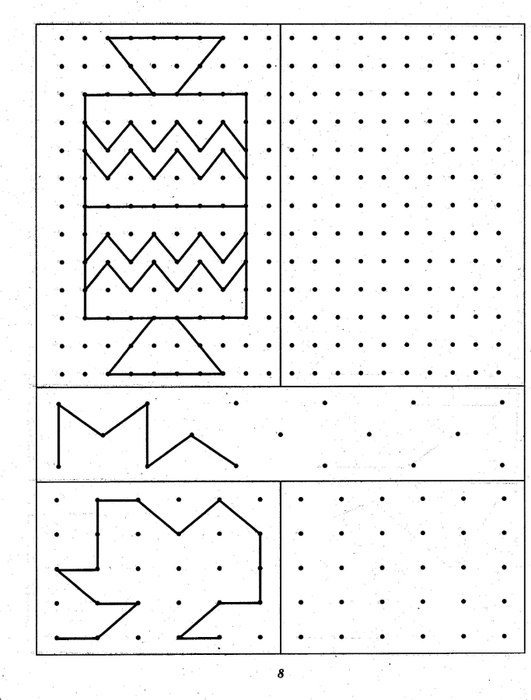 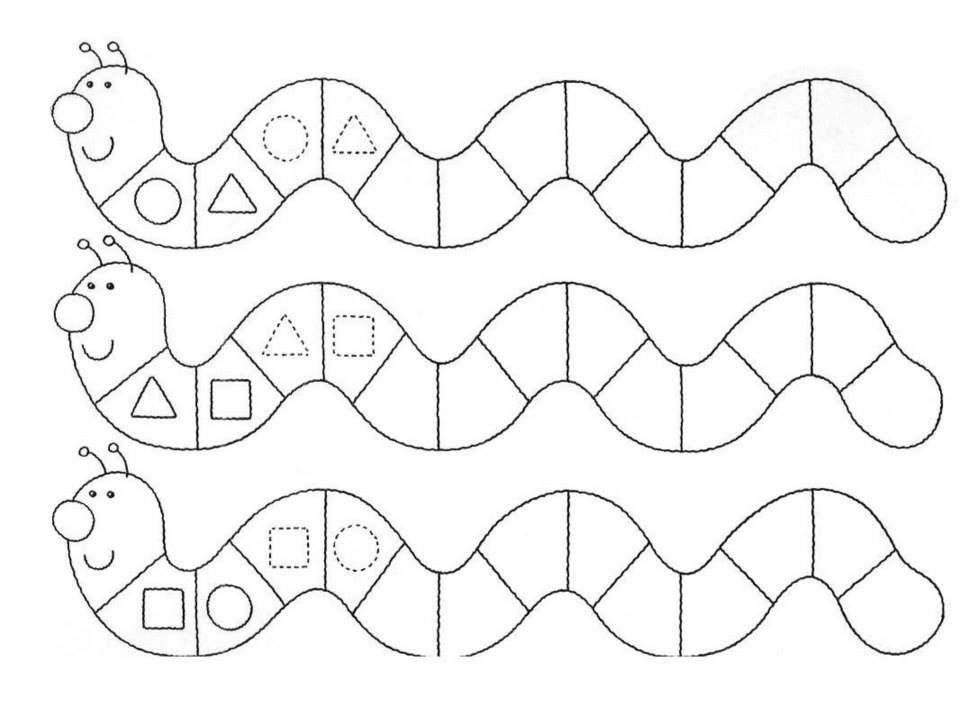 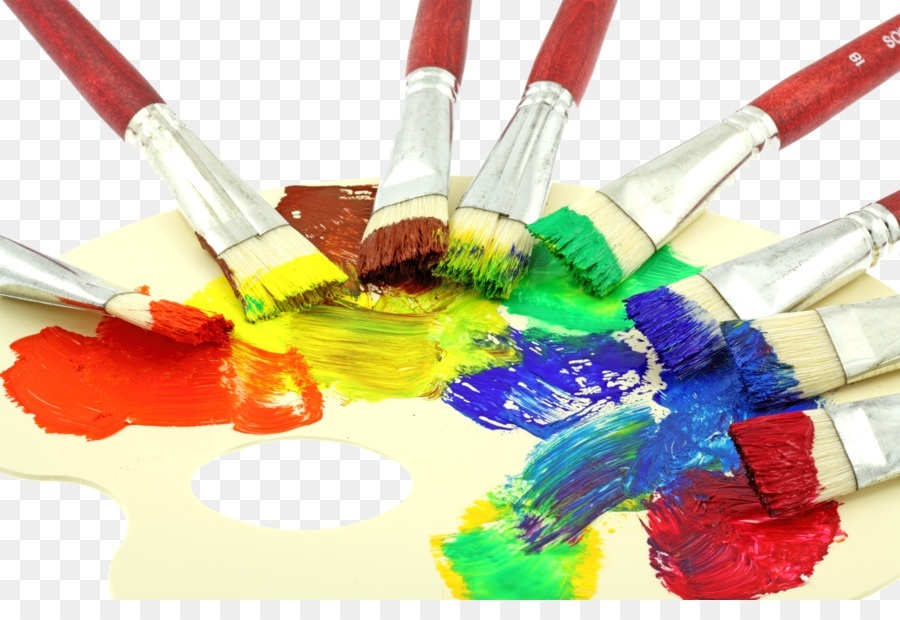 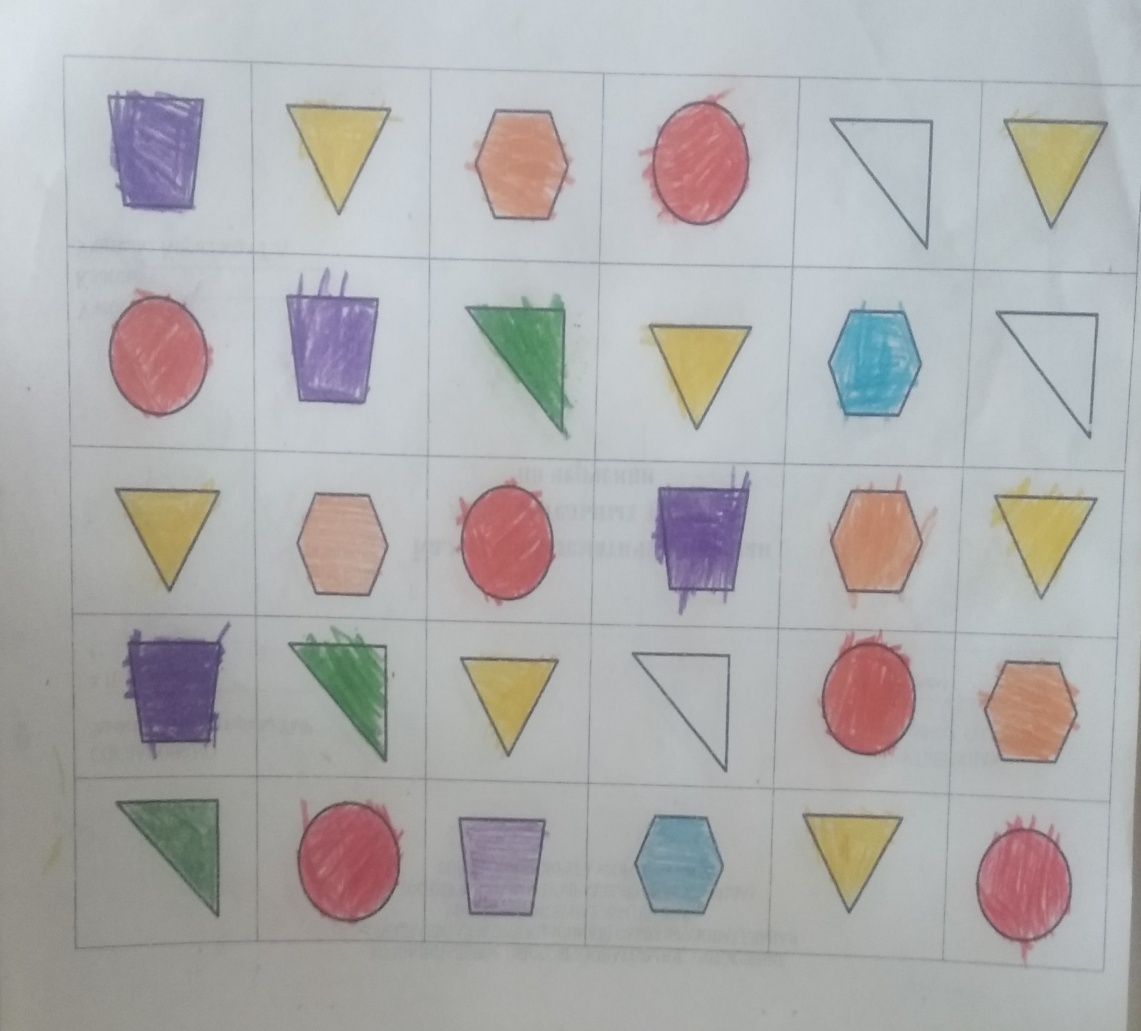 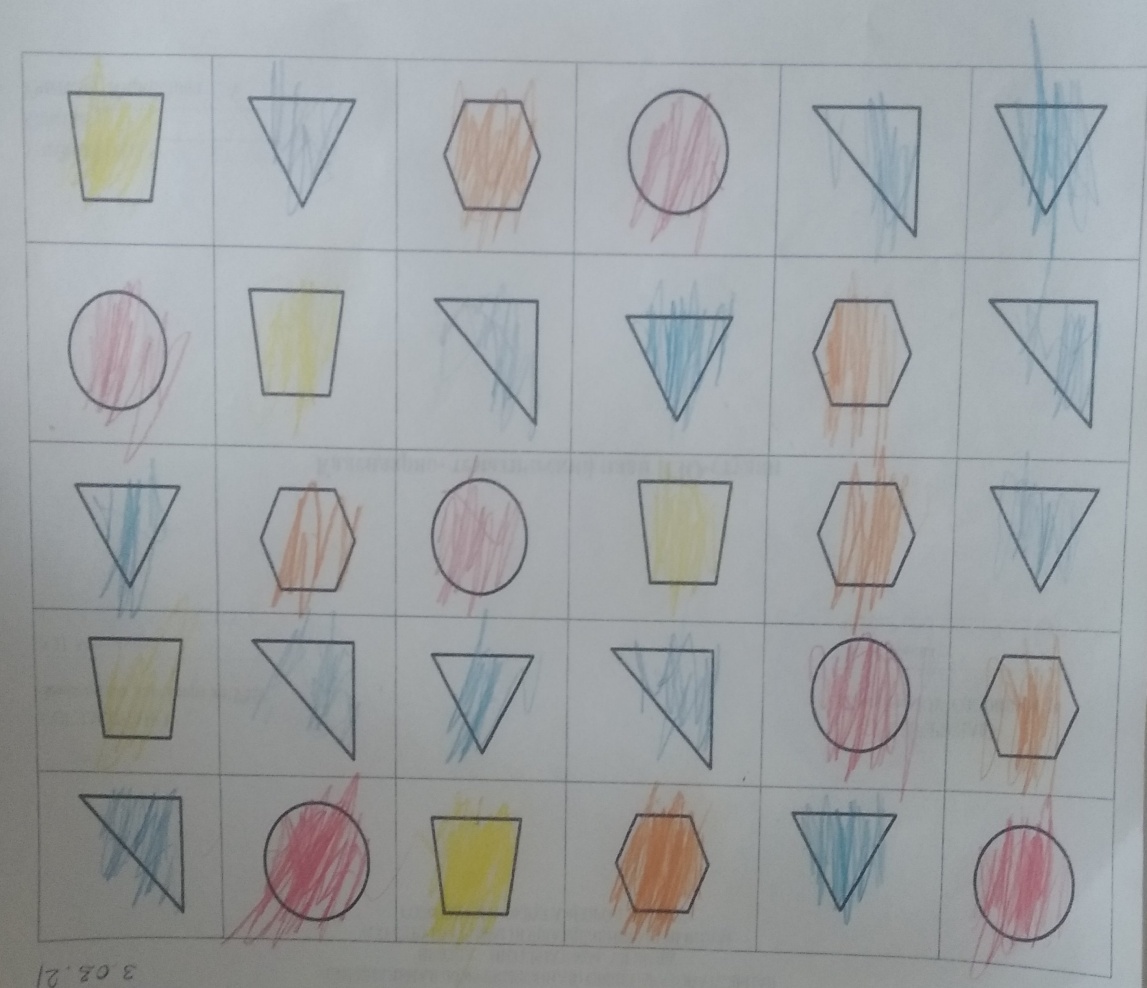 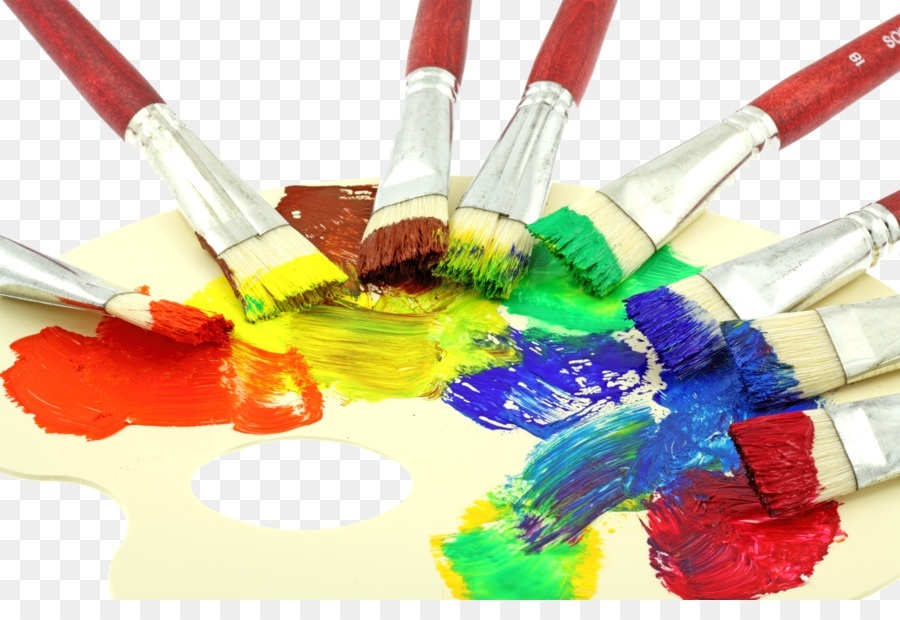 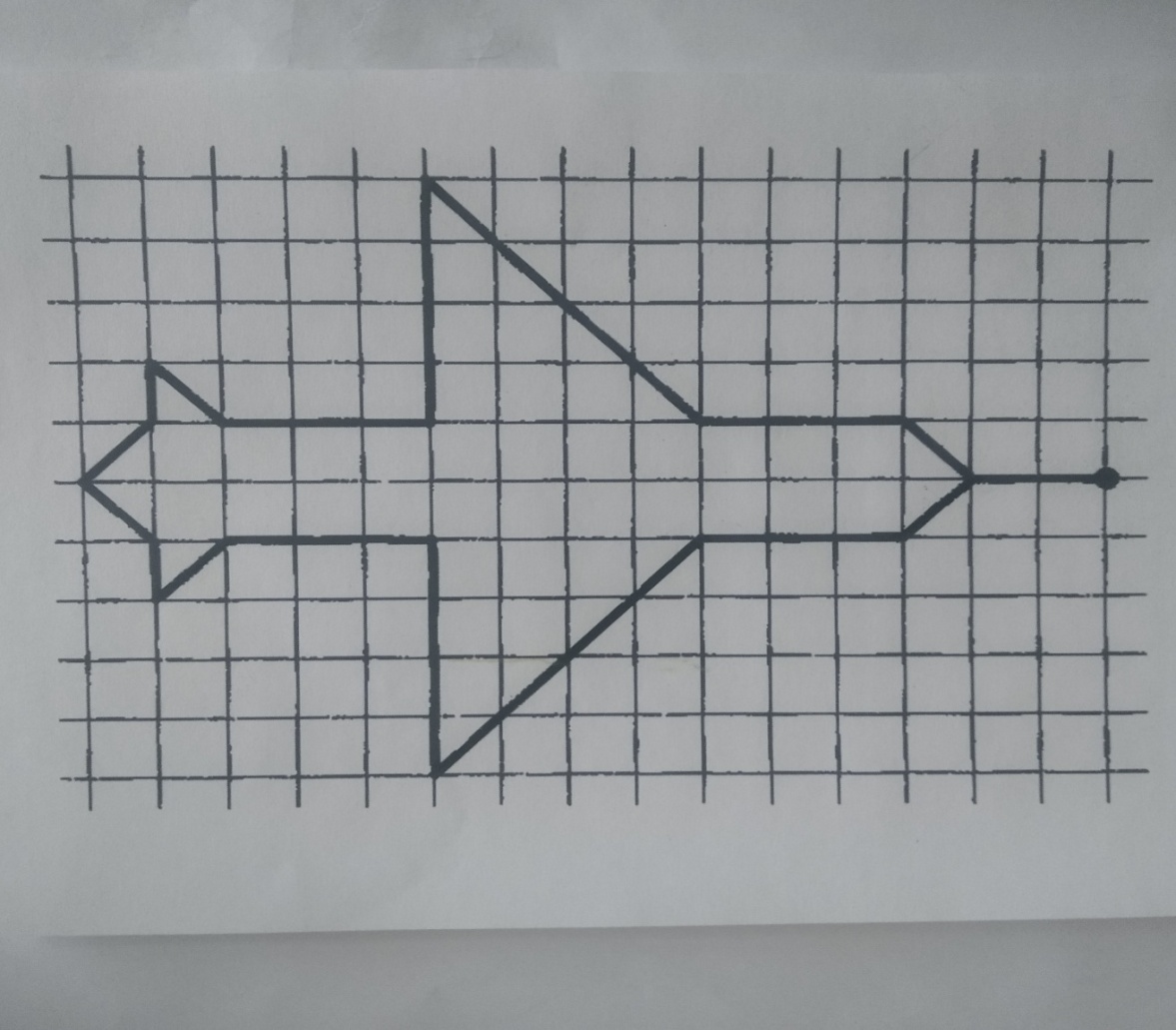 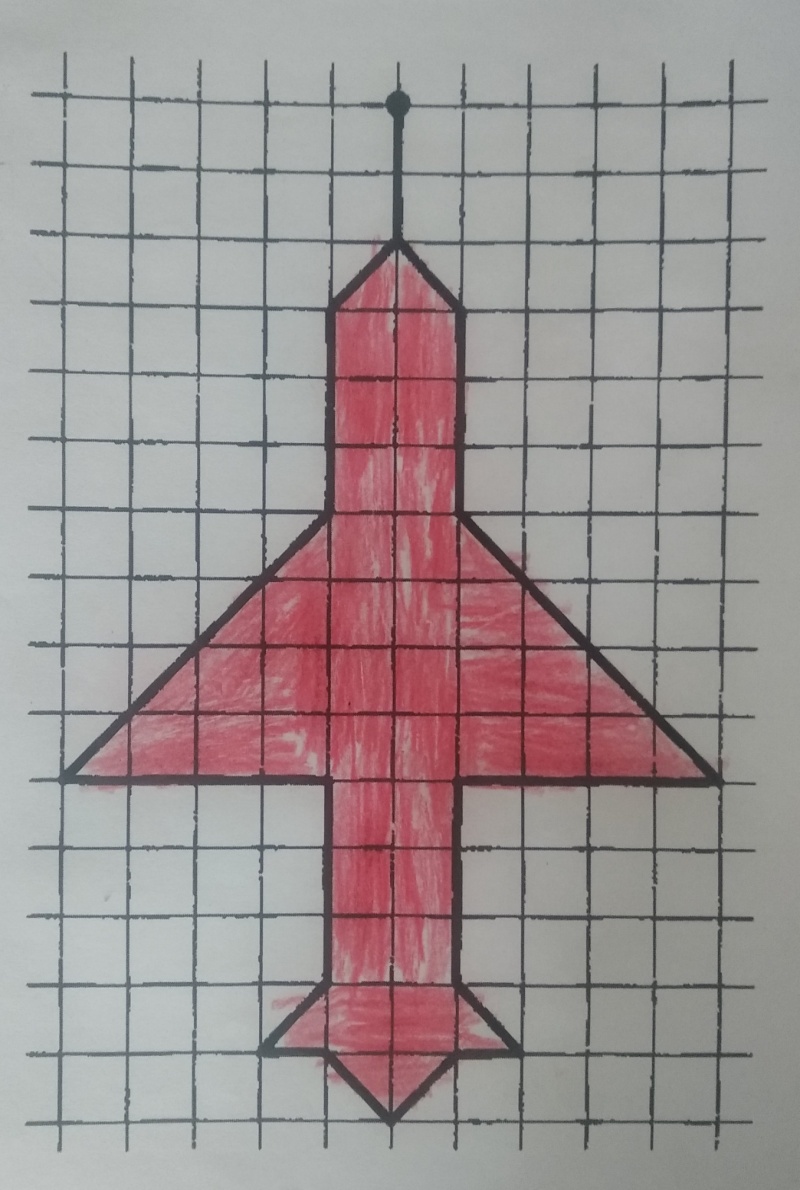 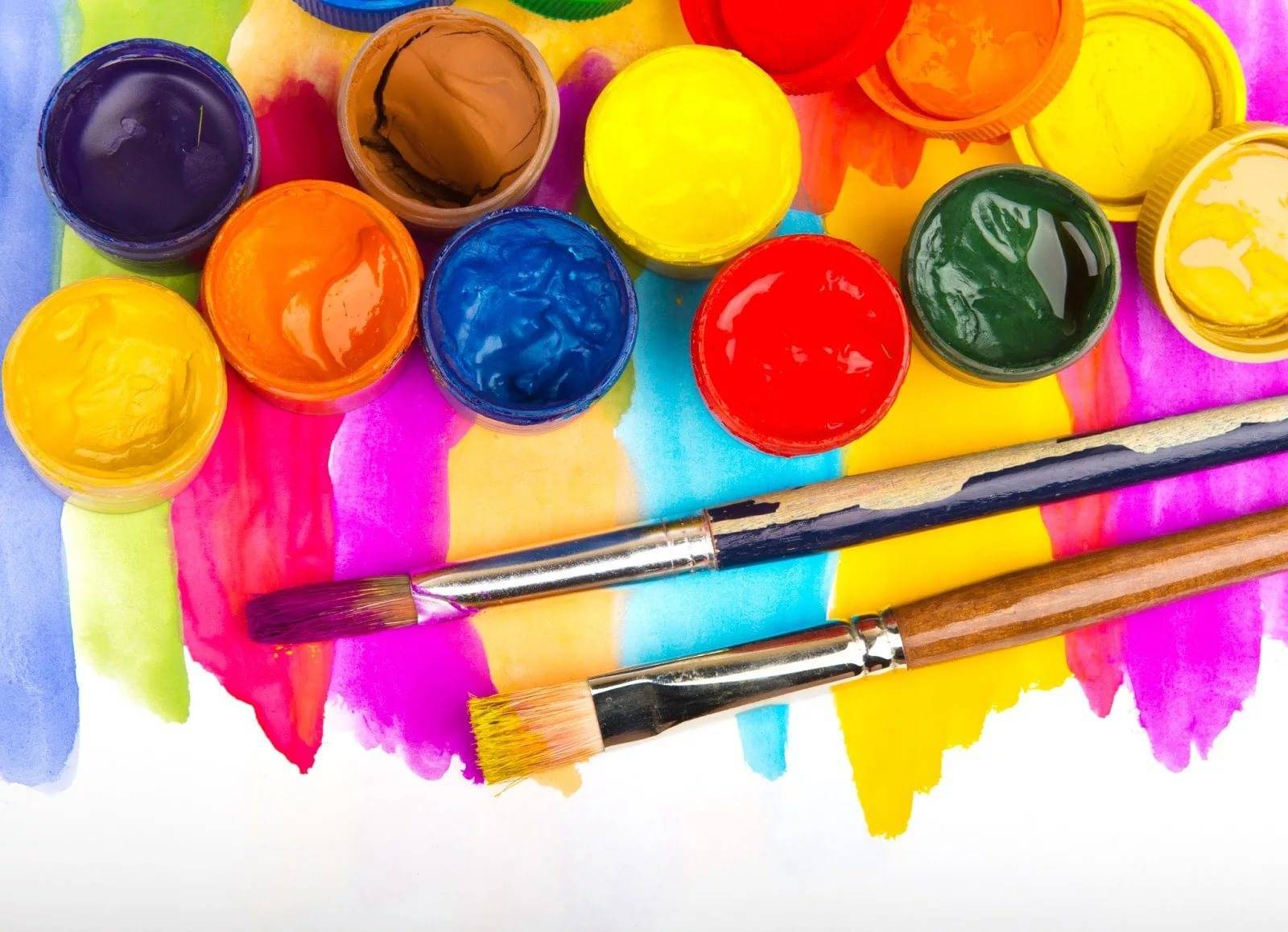 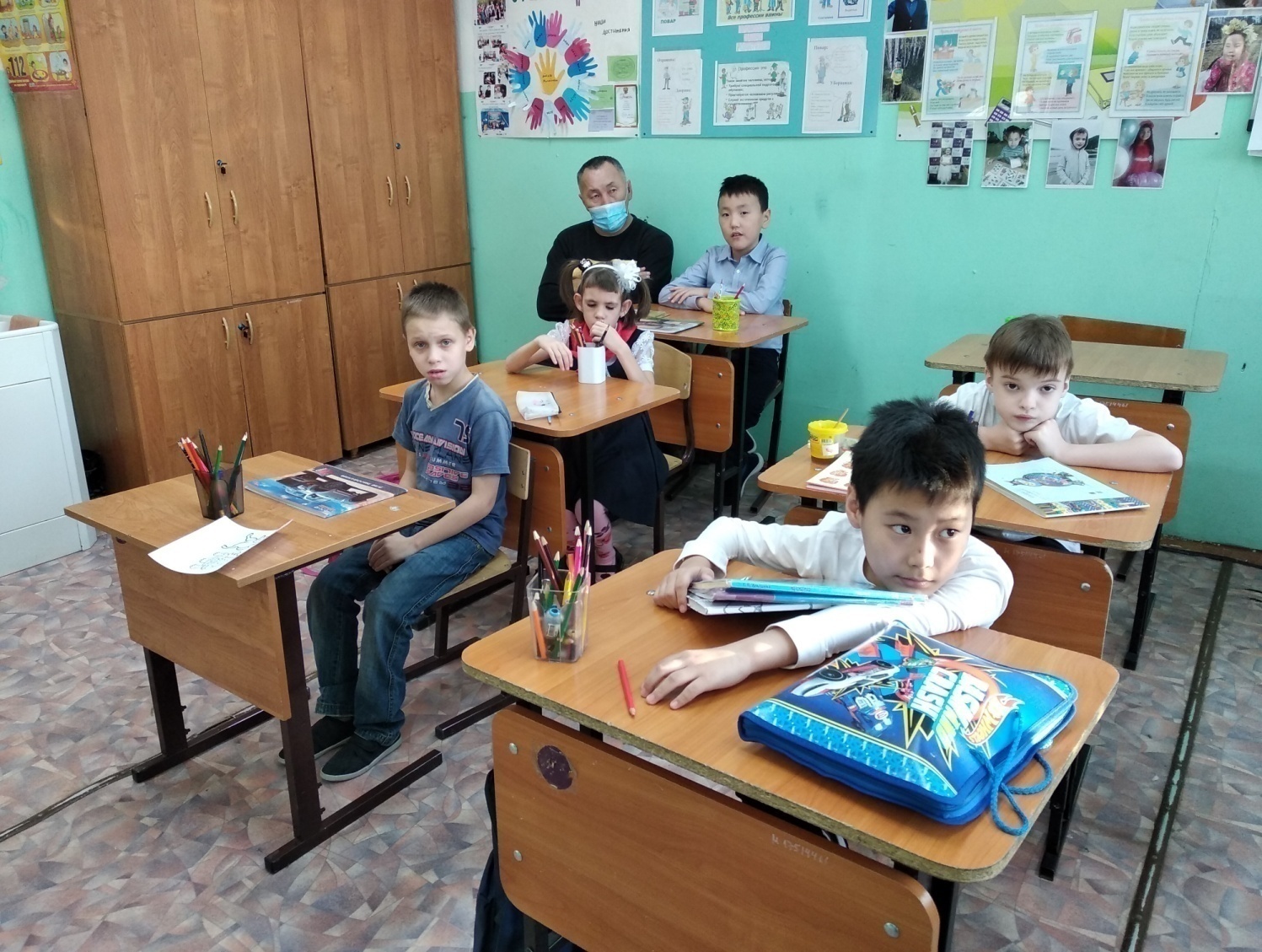 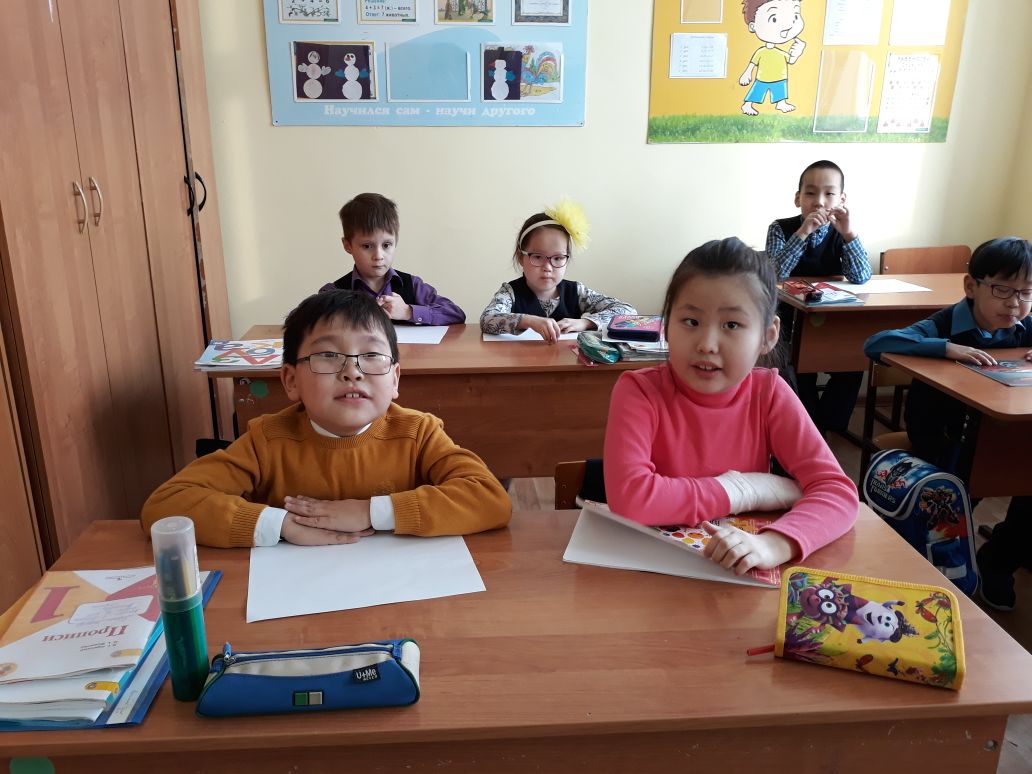 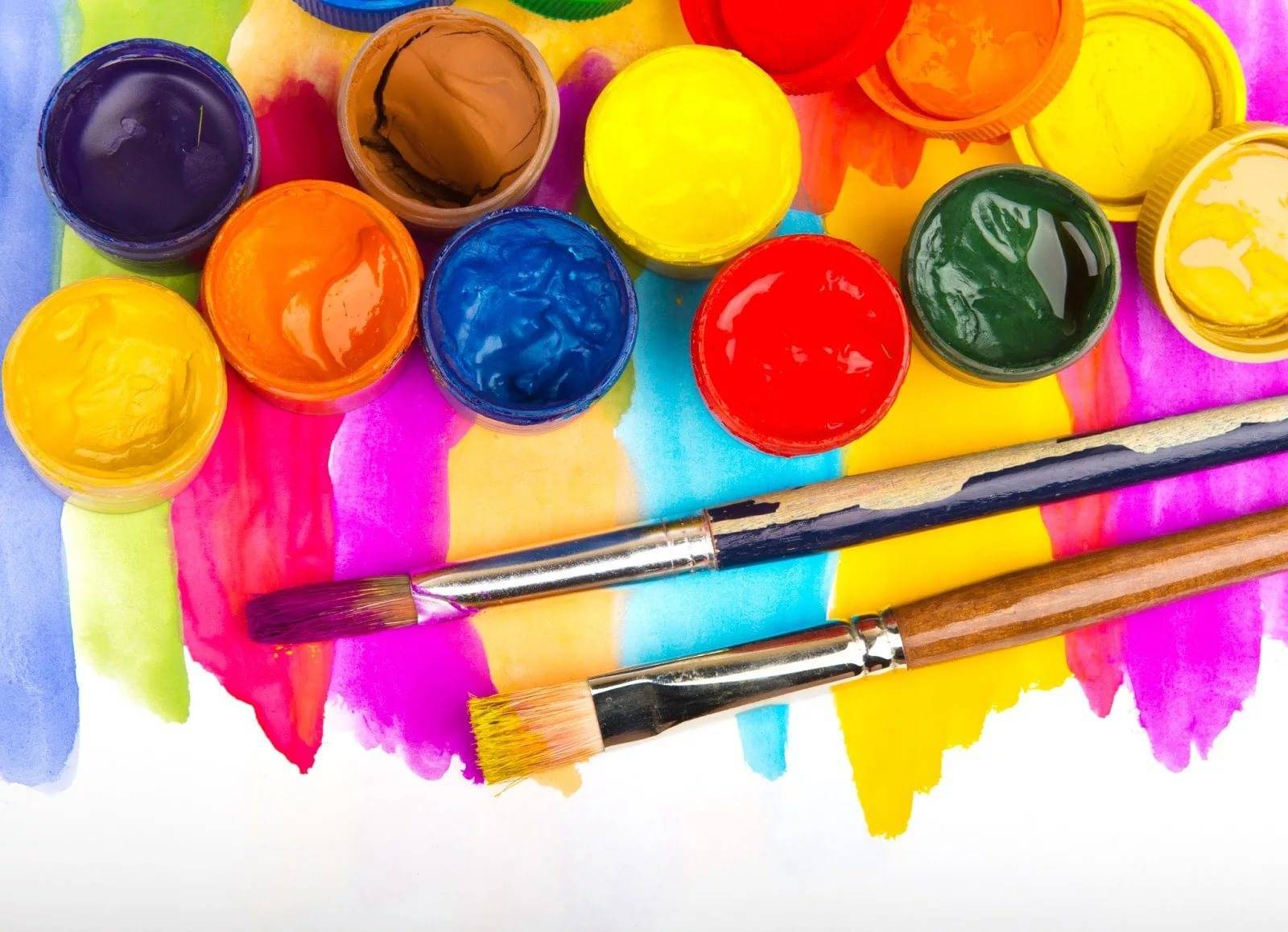 « Графические упражнения на развитие  памяти»
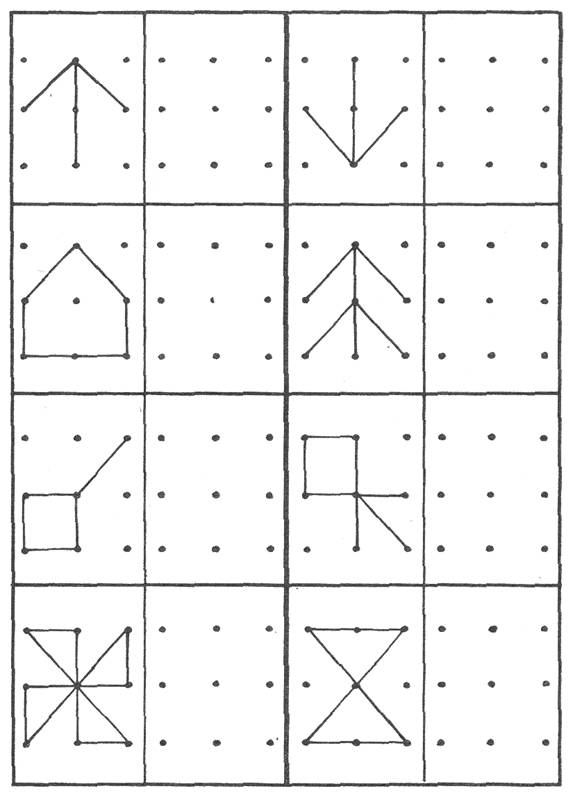 Раскрась шарики, если красный шарик большой чем желтый, но меньше, чем синий.
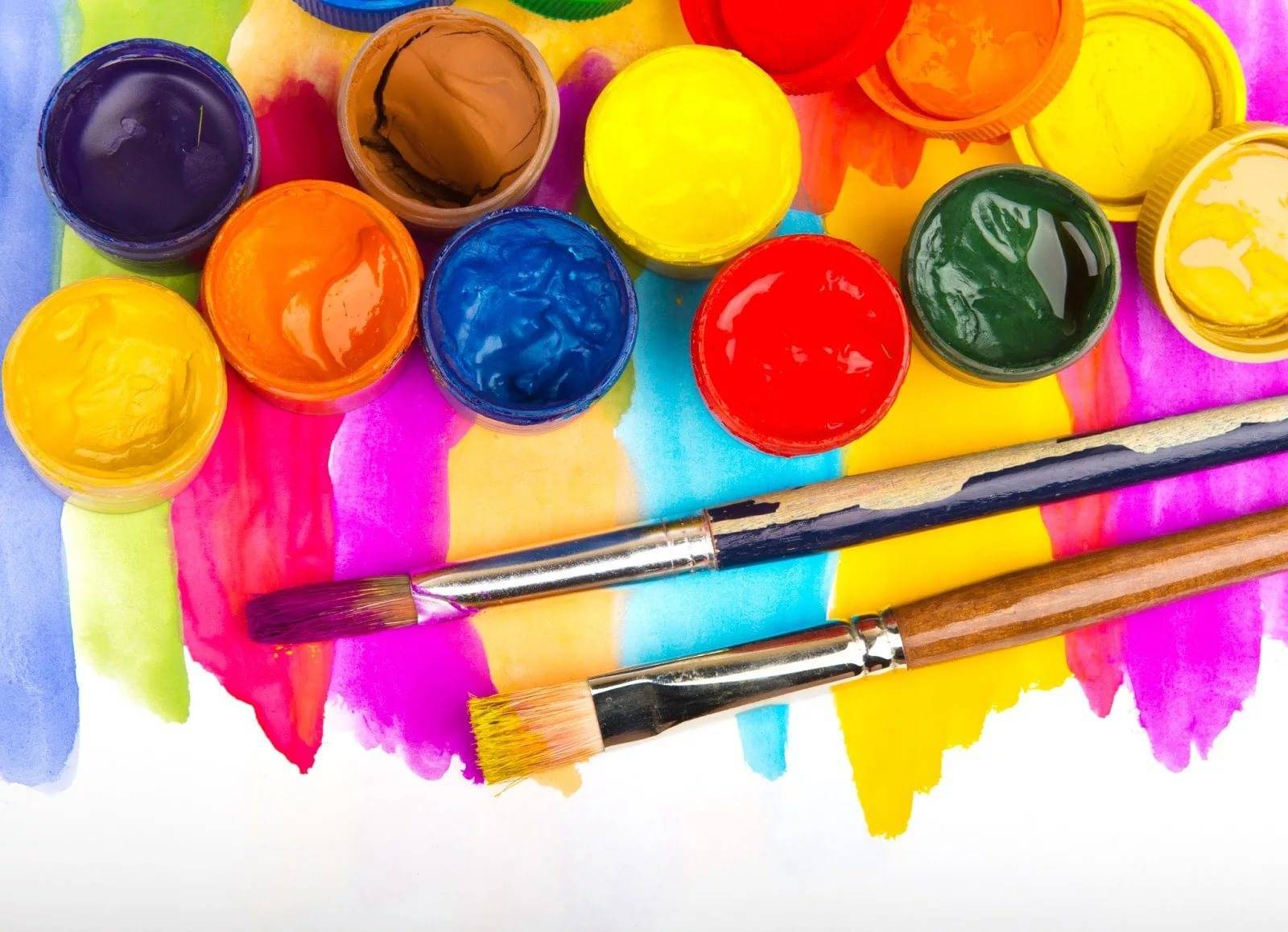 Посмотрите картинку, на ней написаны цвета, но выделены они другим цветом. Посмотрите на картинку внимательно одну минуту и попробуйте запомнить слова. 
ЖЕЛТЫЙ  СИНИЙ  ОРАНЖЕВЫЙ 
ЧЕРНЫЙ  КРАСНЫЙ ЗЕЛЕНЫЙ  
ФИОЛЕТОВЫЙ  ЖЕЛТЫЙ   КРАСНЫЙ 
ОРАНЖЕВЫЙ ЗЕЛЕНЫЙ ЧЕРНЫЙ
Закройте картинку и попробуйте написать все, что запомнили цветными карандашами или цветными ручками.
Что у вас получилось?
Если получилось запомнить мало, не расстраивайтесь, возьмите первые три строчки и попробуйте запомнить их. Затем запомните и напишите вторые три строчки. Потом попробуйте запомнить и написать все четыре строчек вместе.
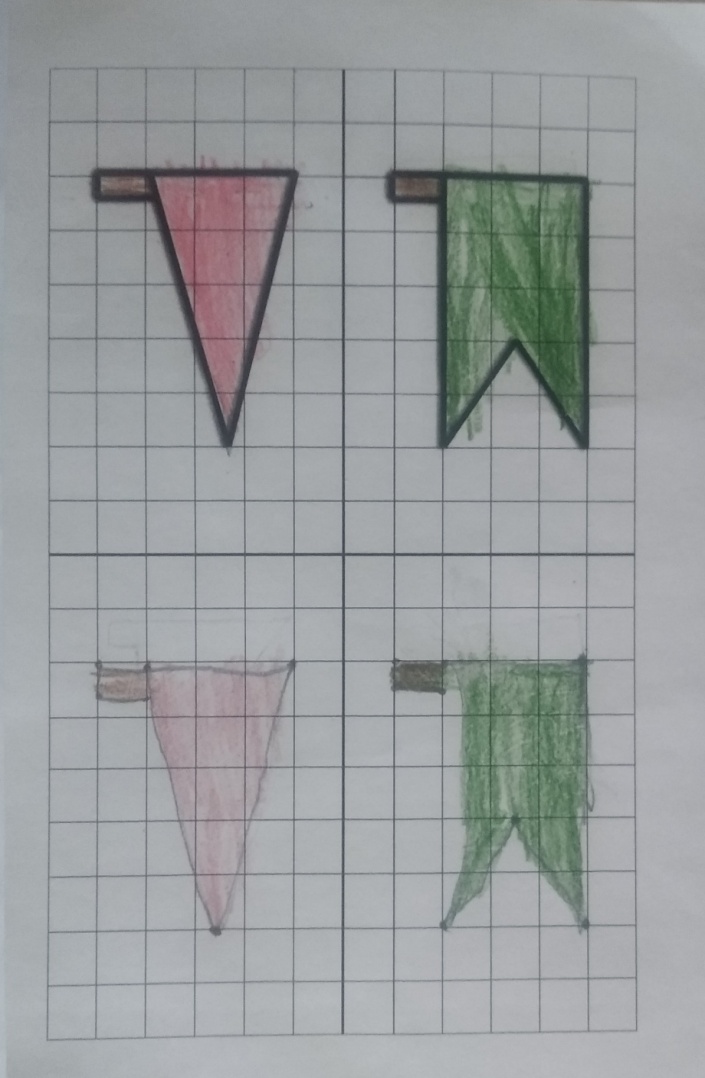 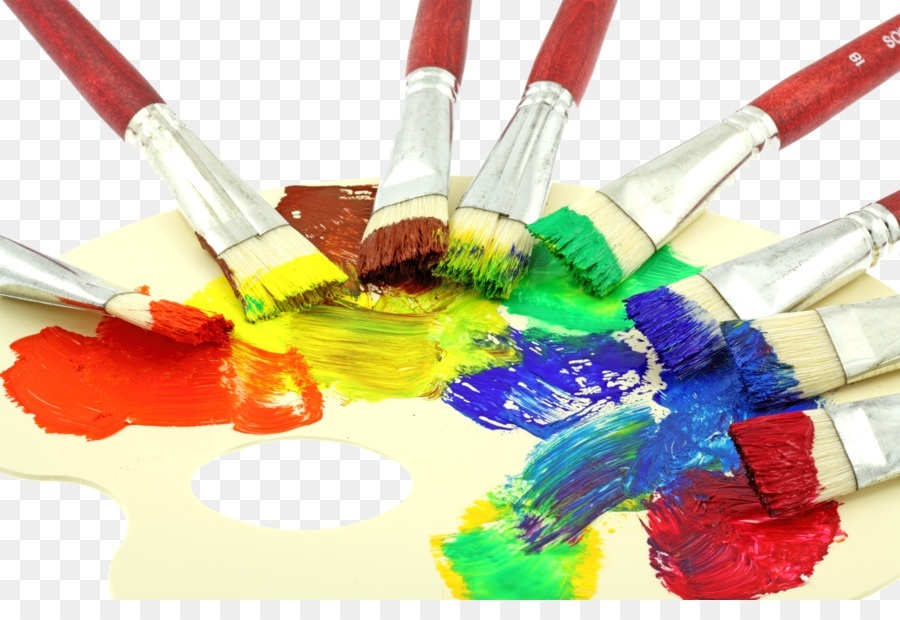 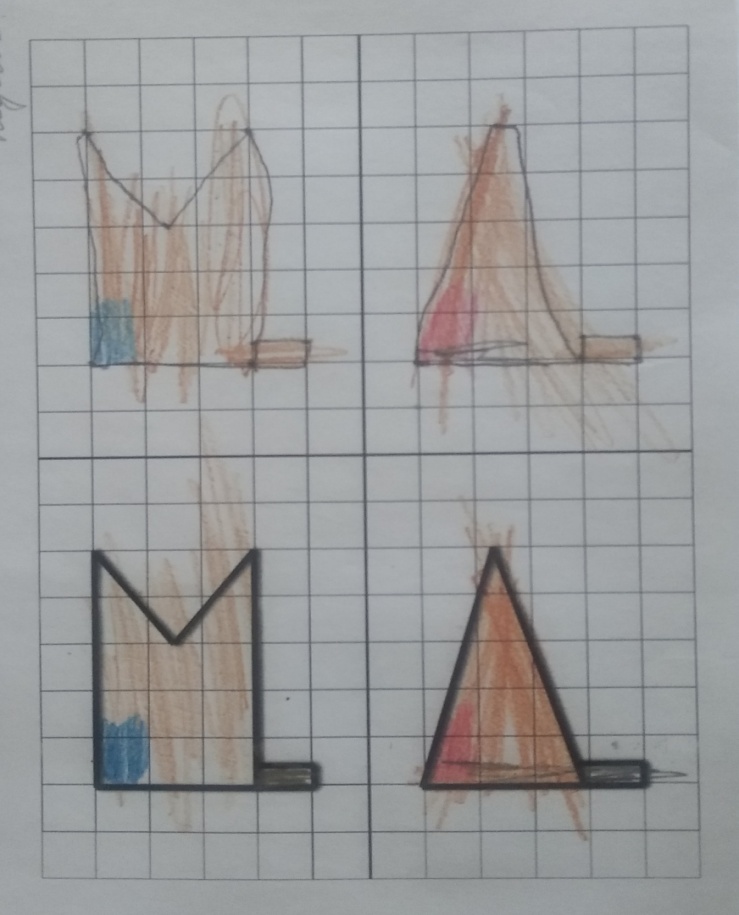 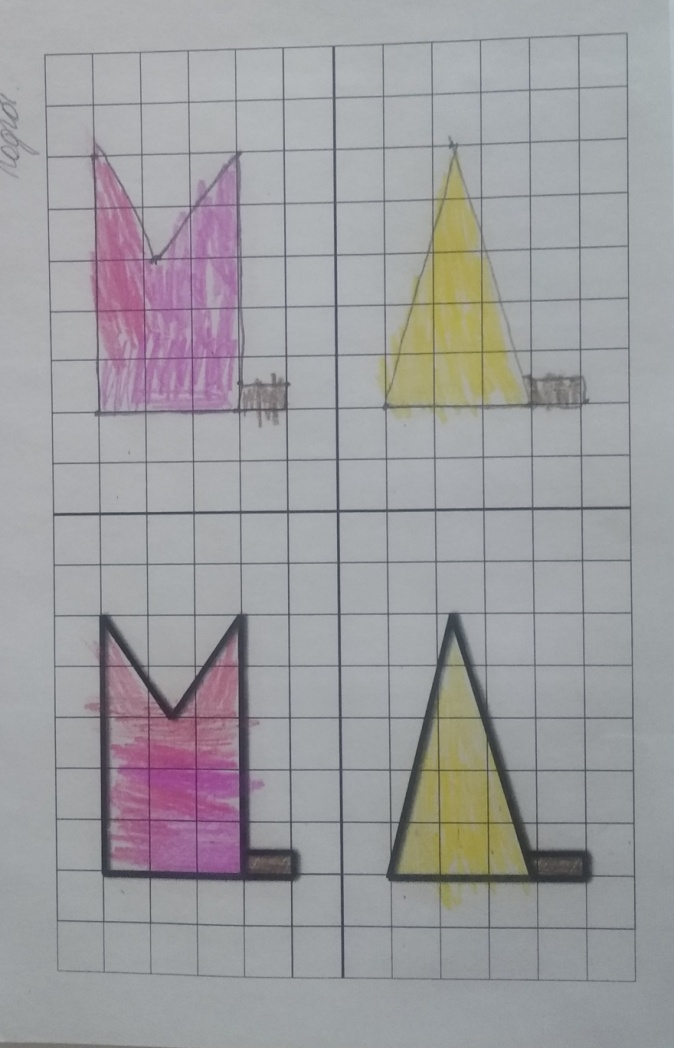 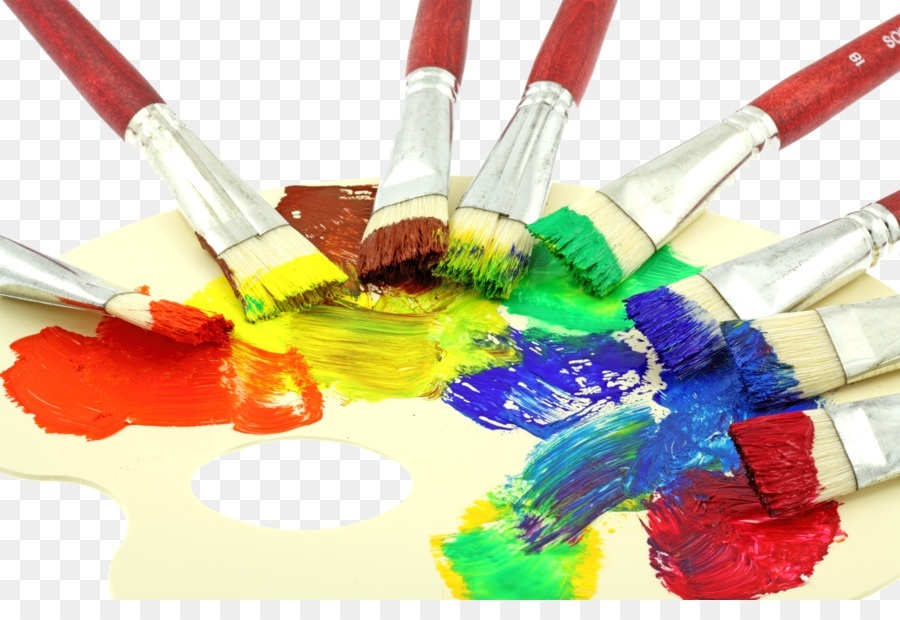 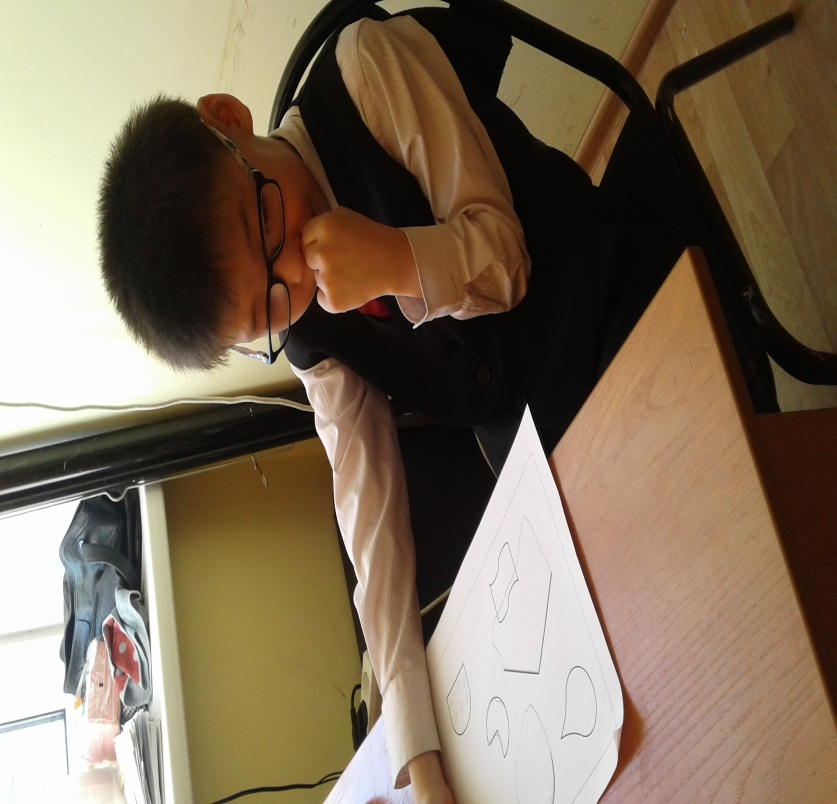 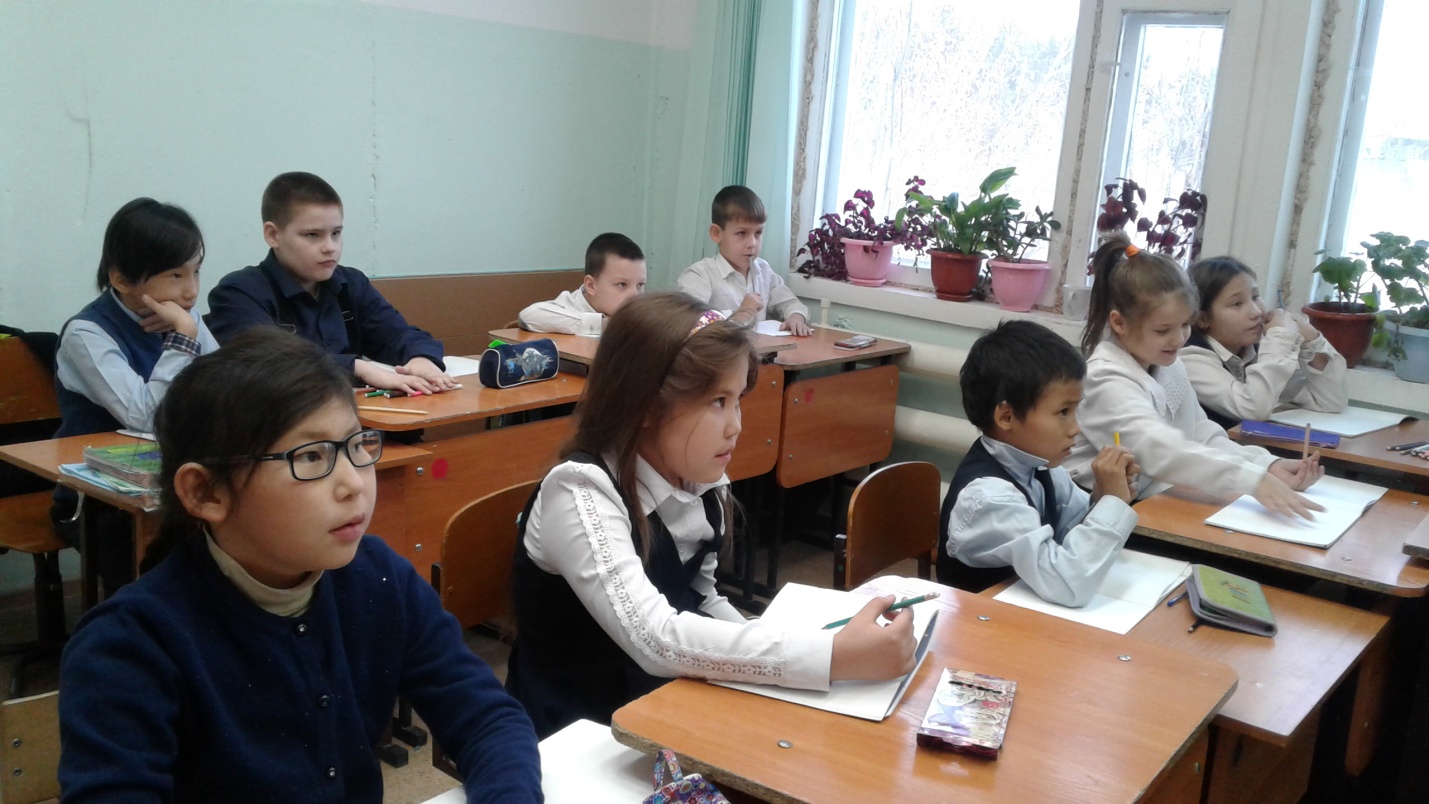 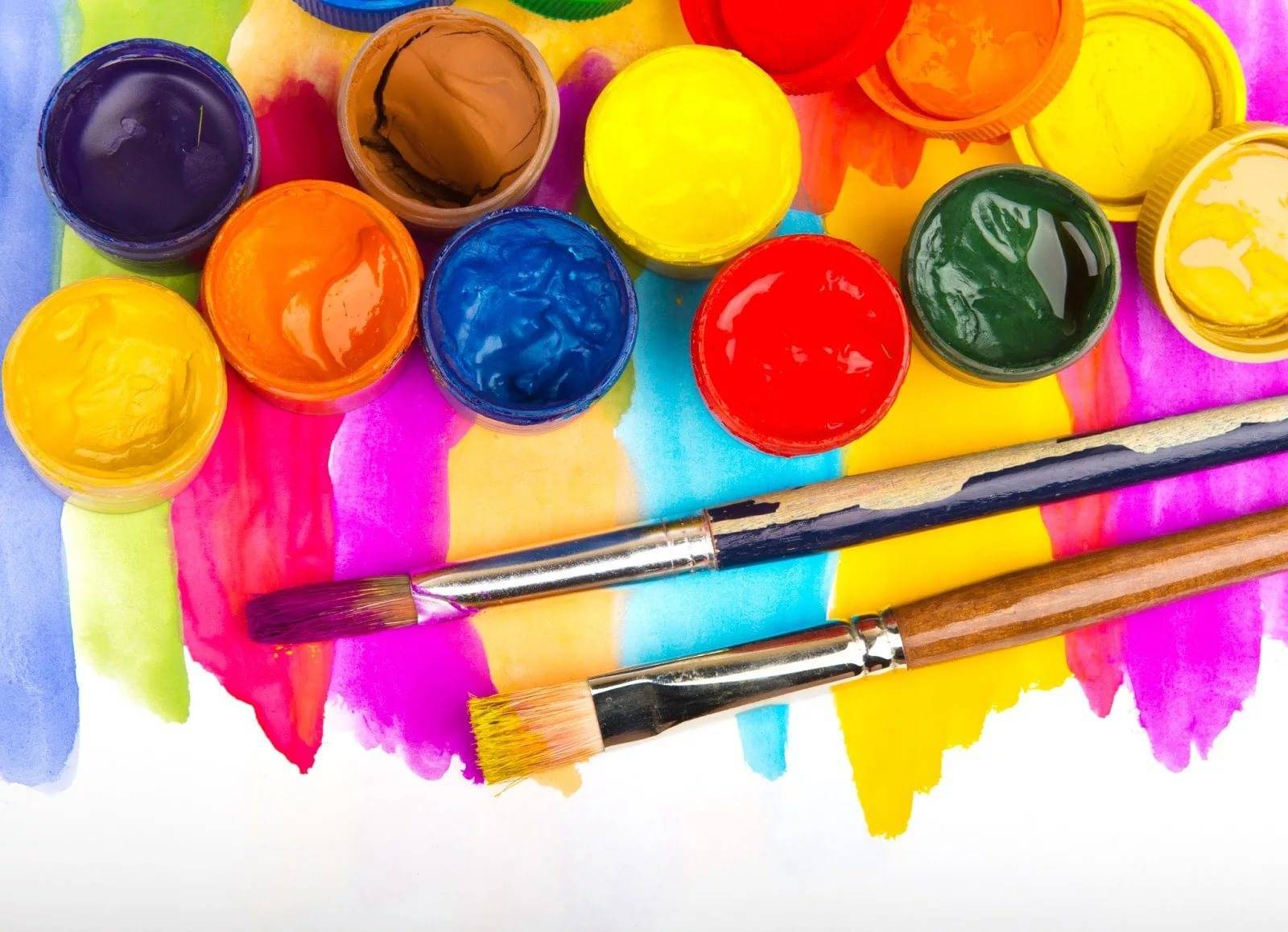 « Графические упражнения на развитие  внимания»
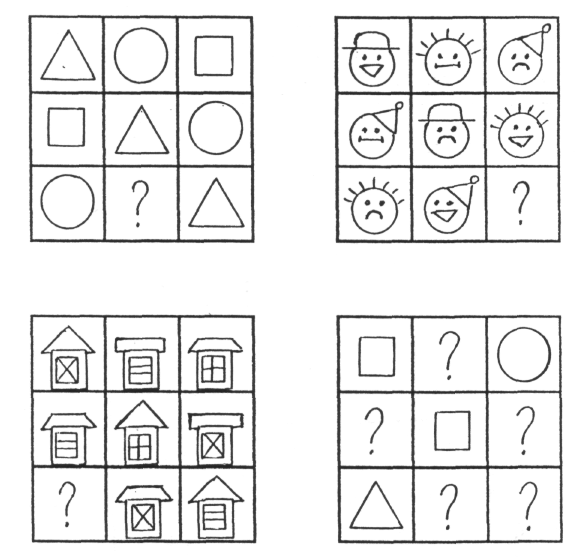 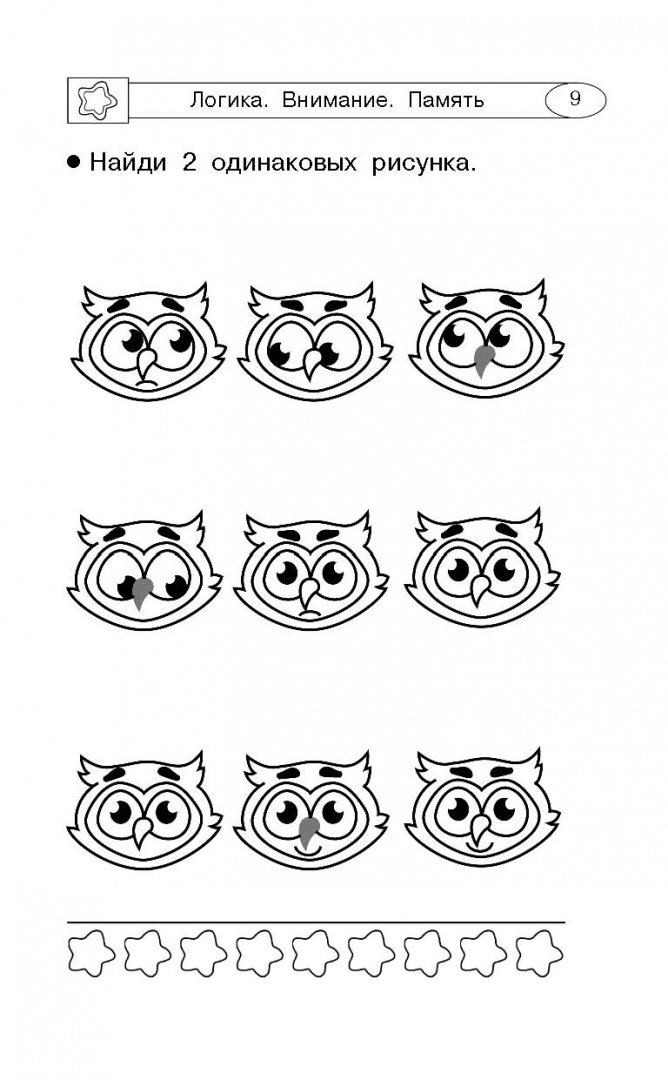 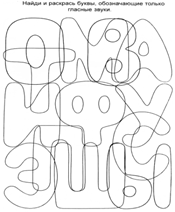 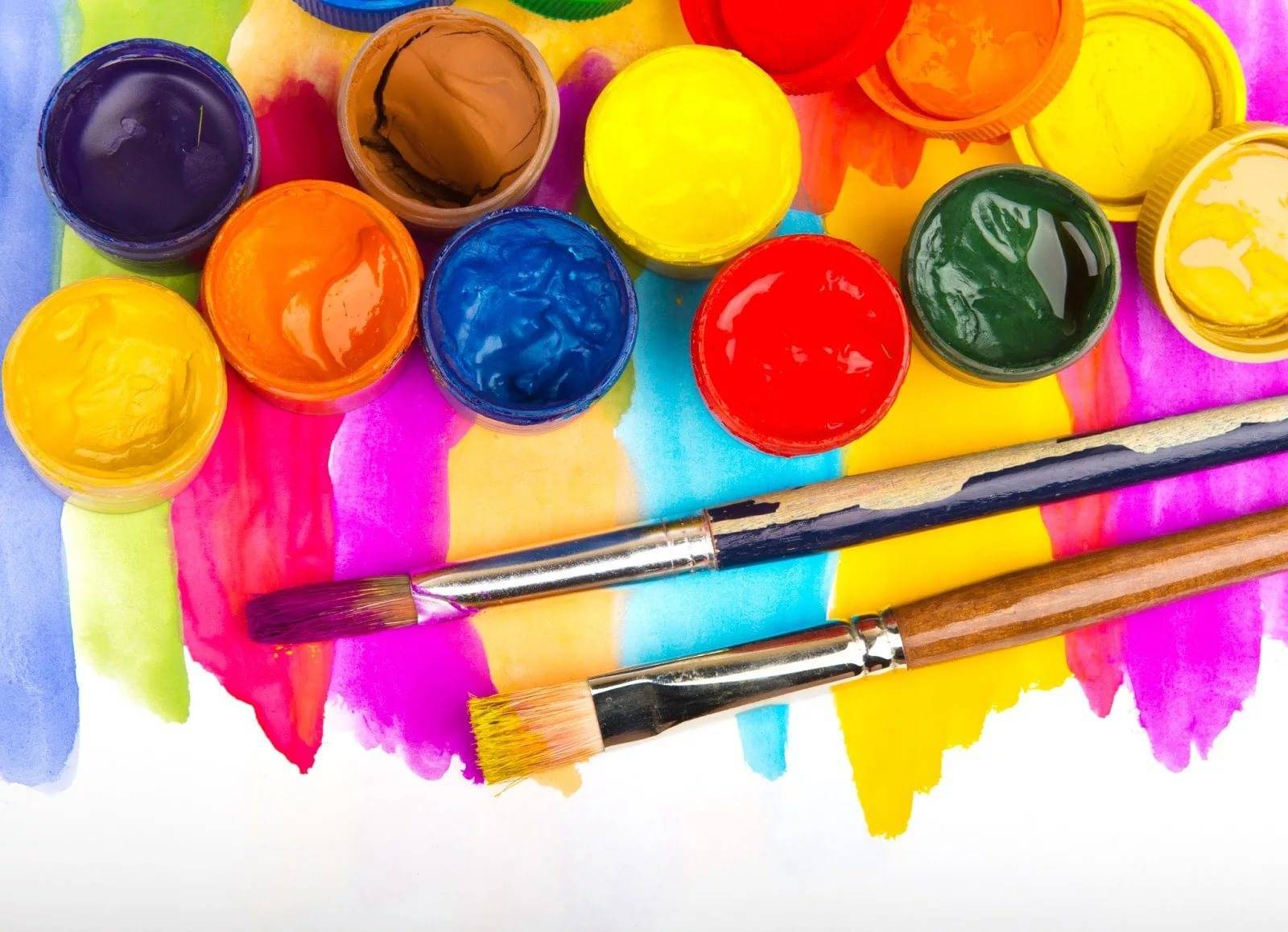 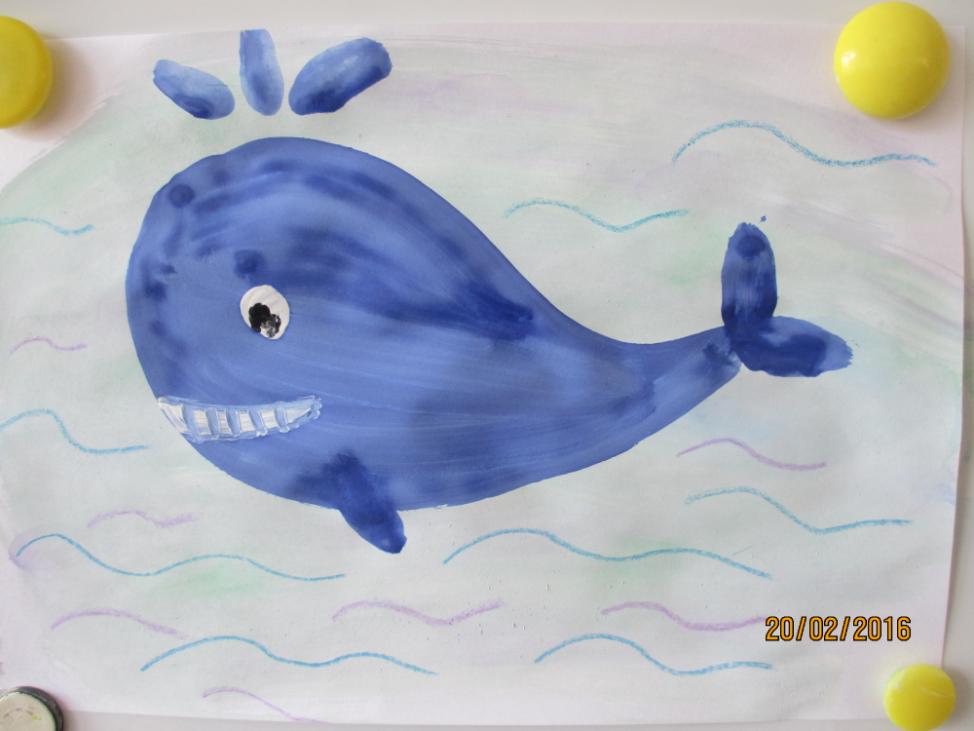 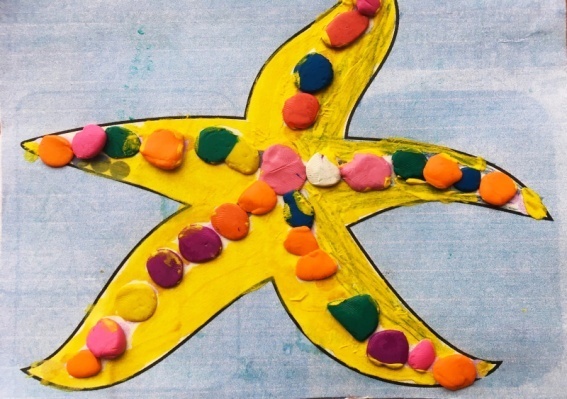 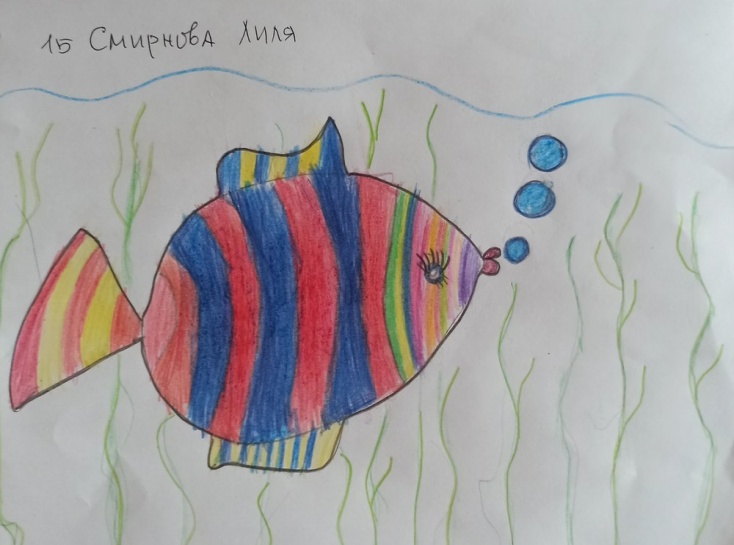 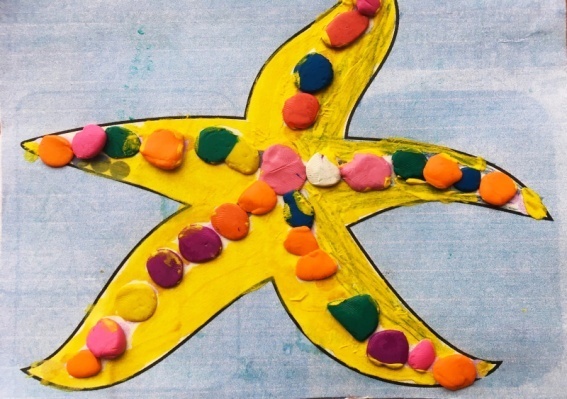 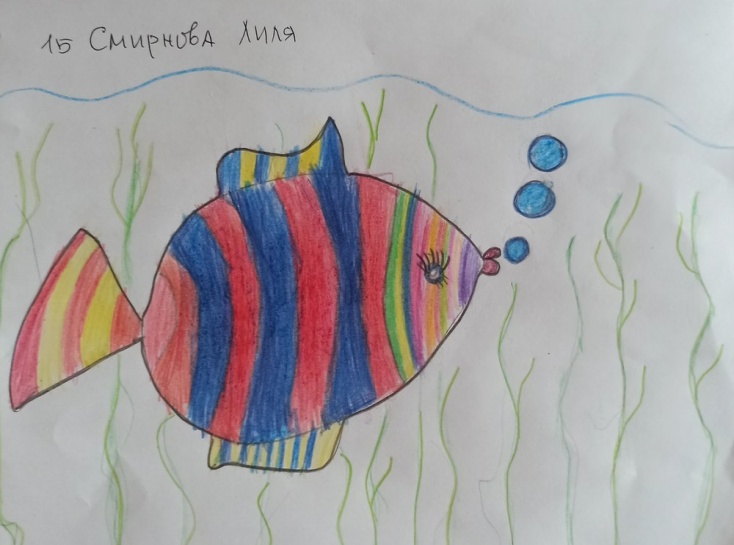 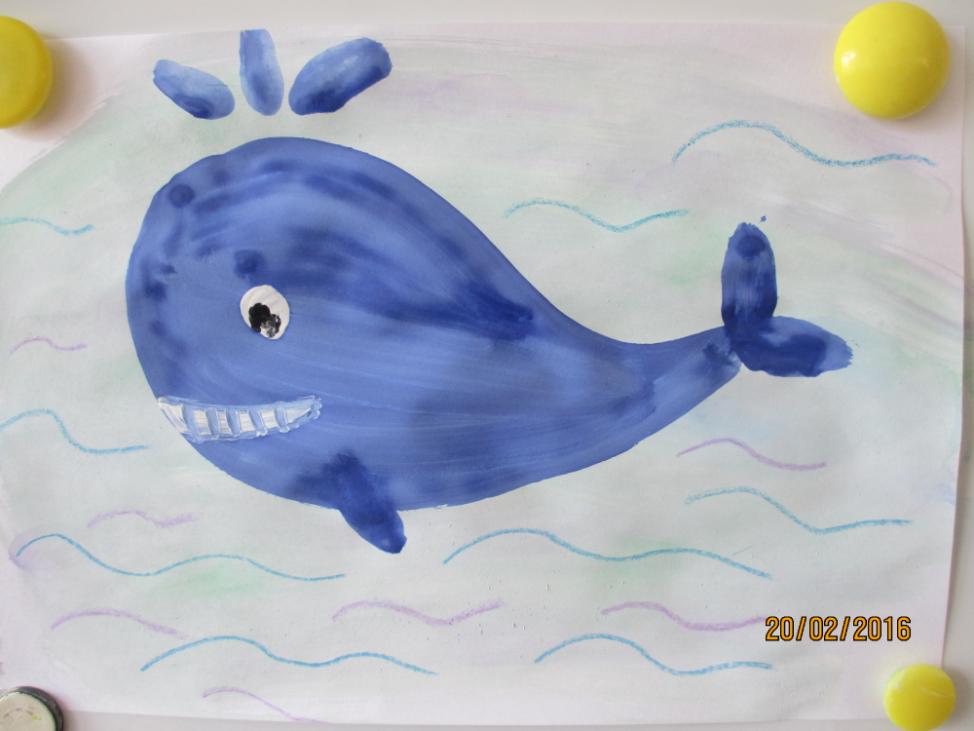 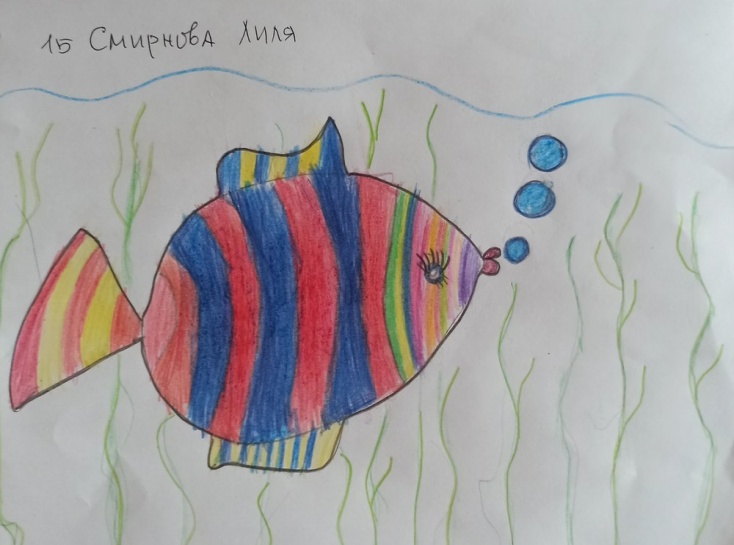 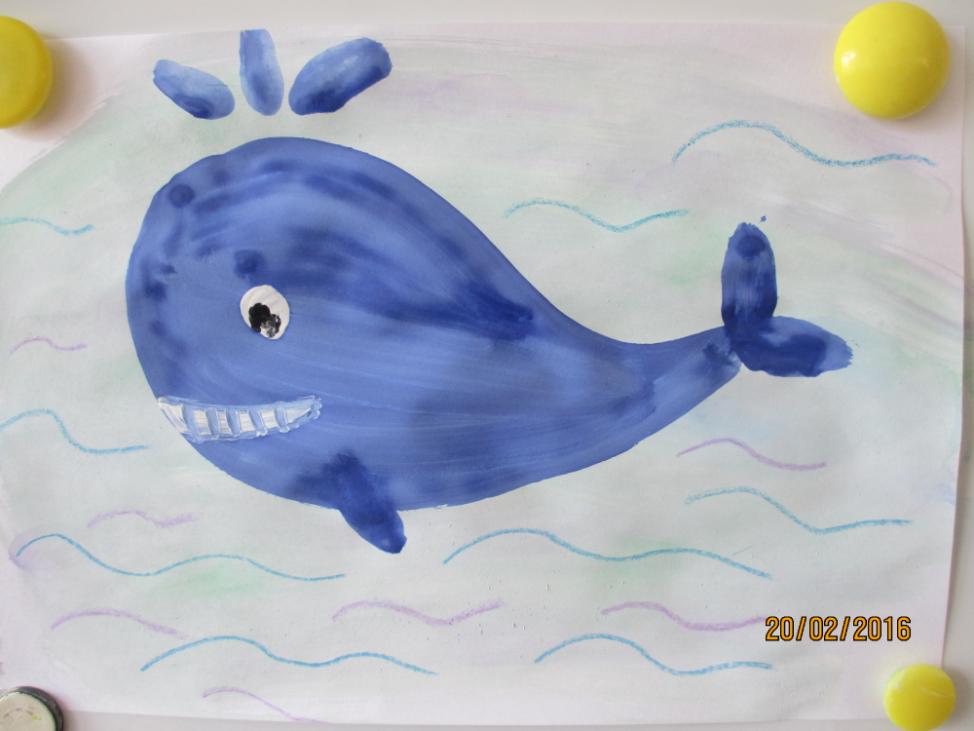 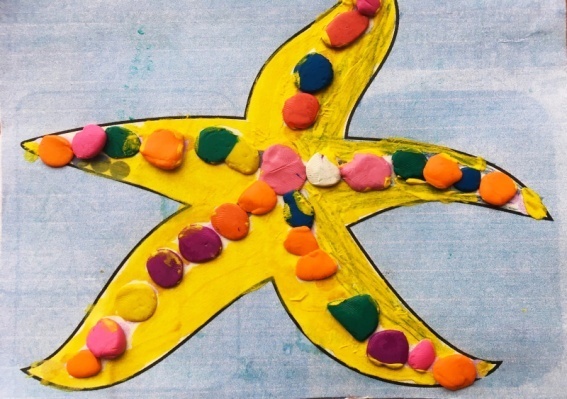 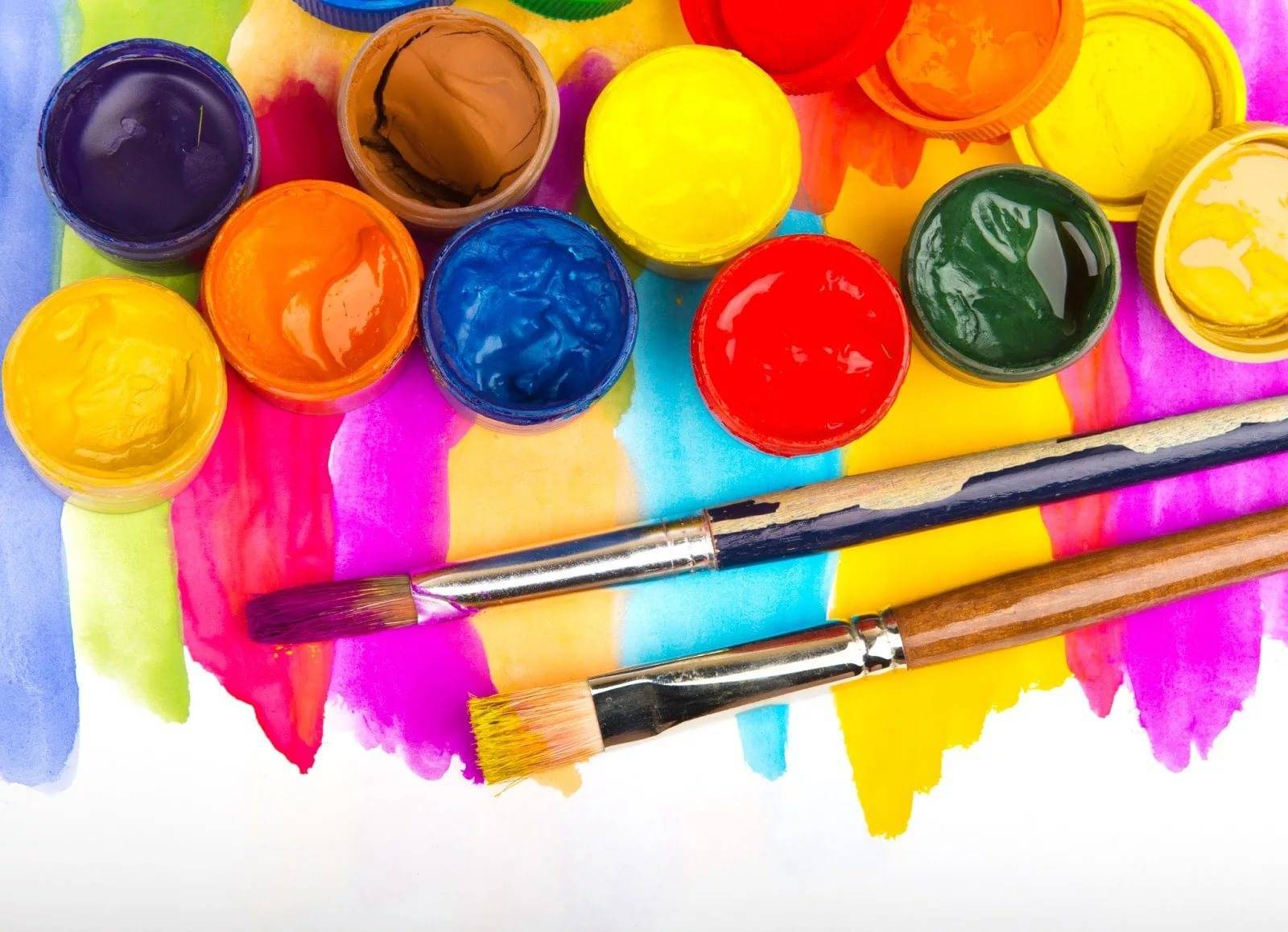 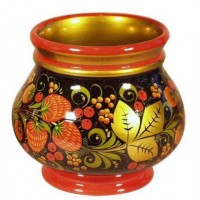 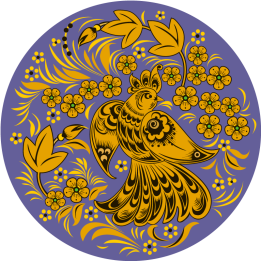 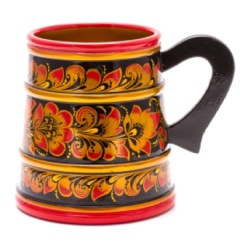 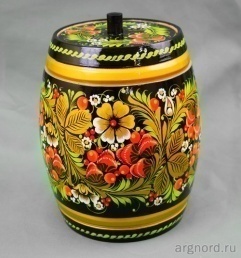 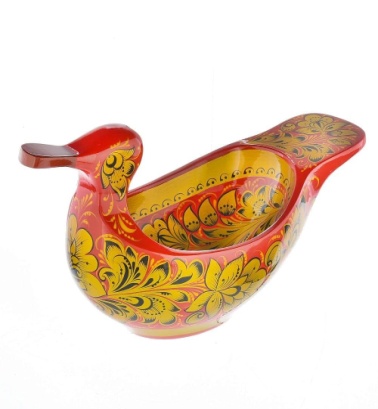 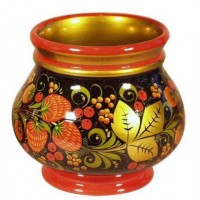 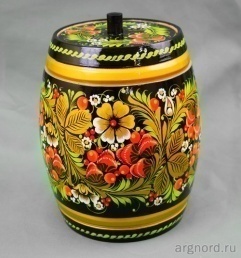 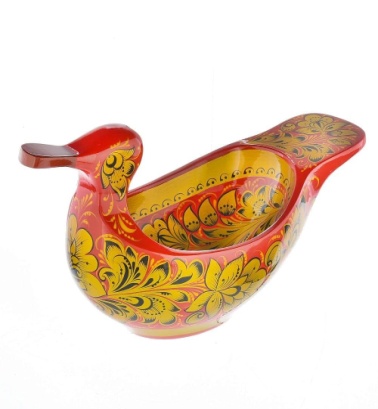 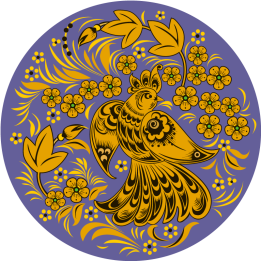 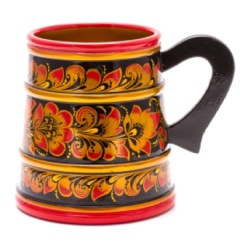 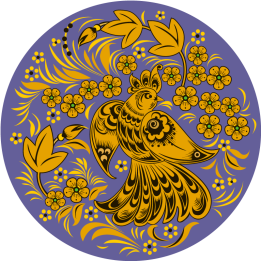 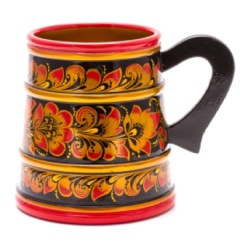 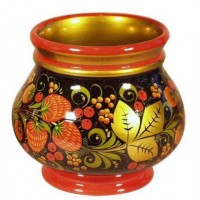 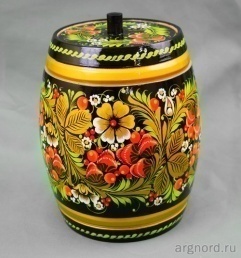 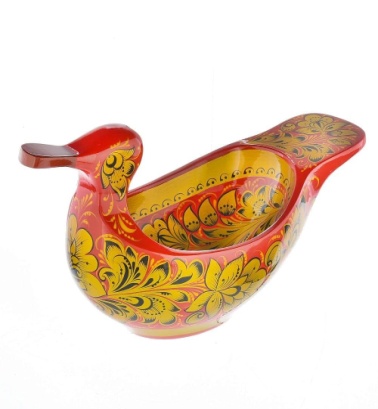 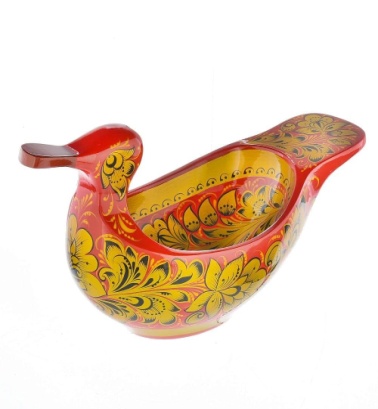 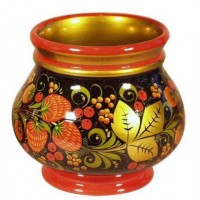 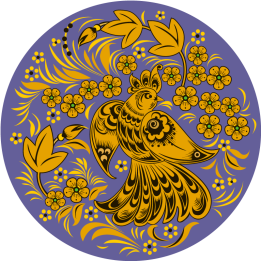 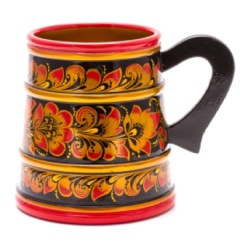 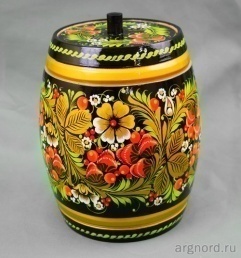 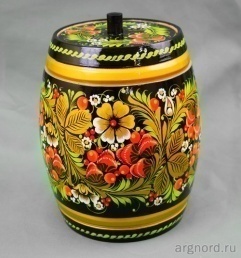 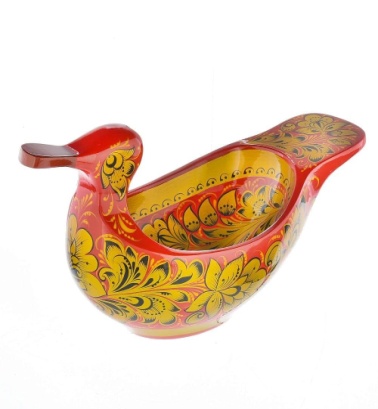 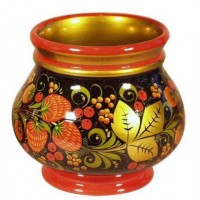 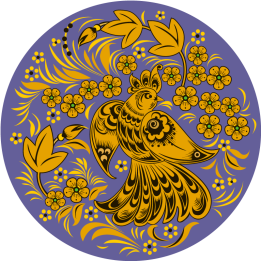 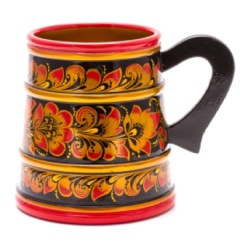 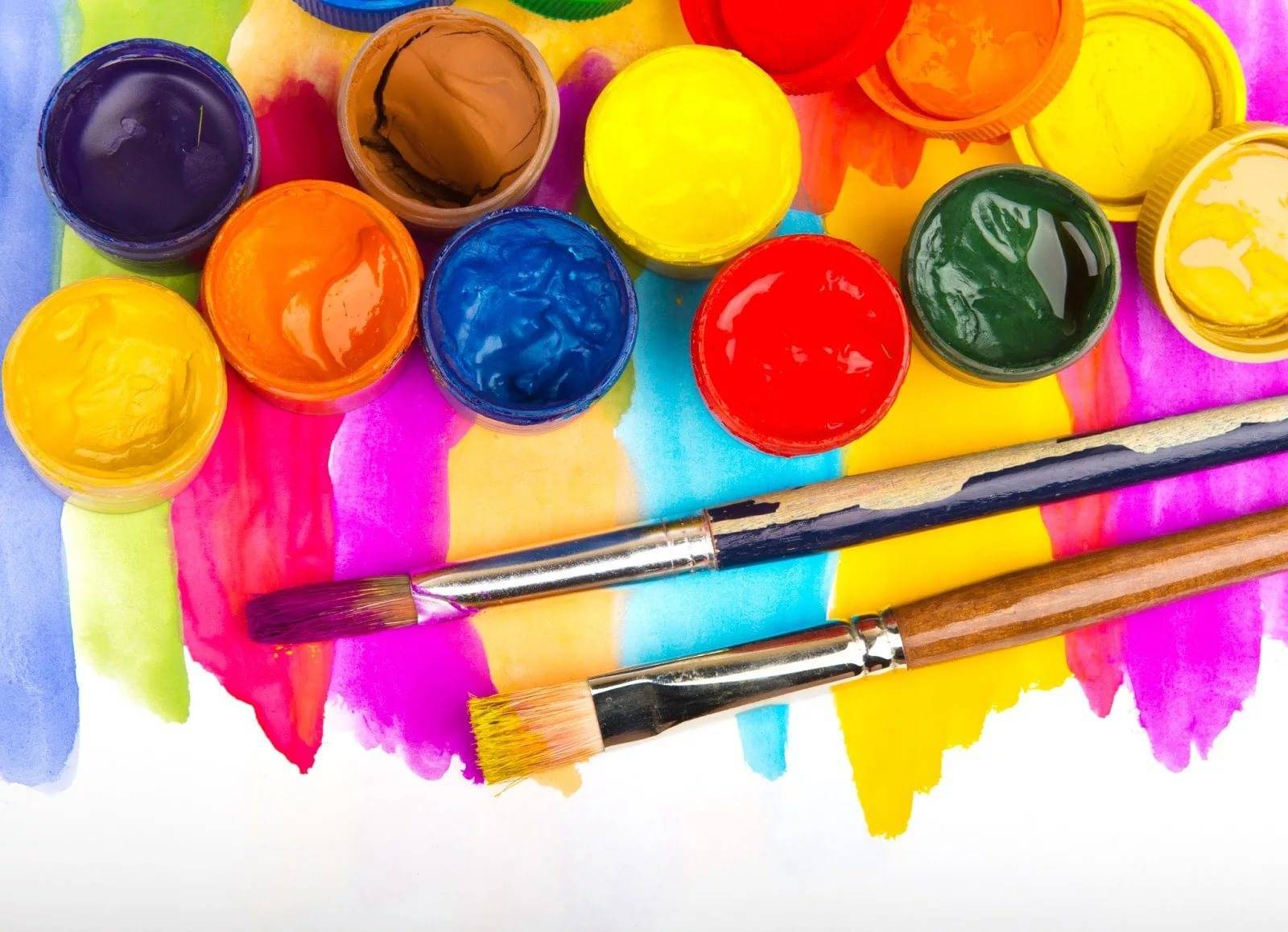 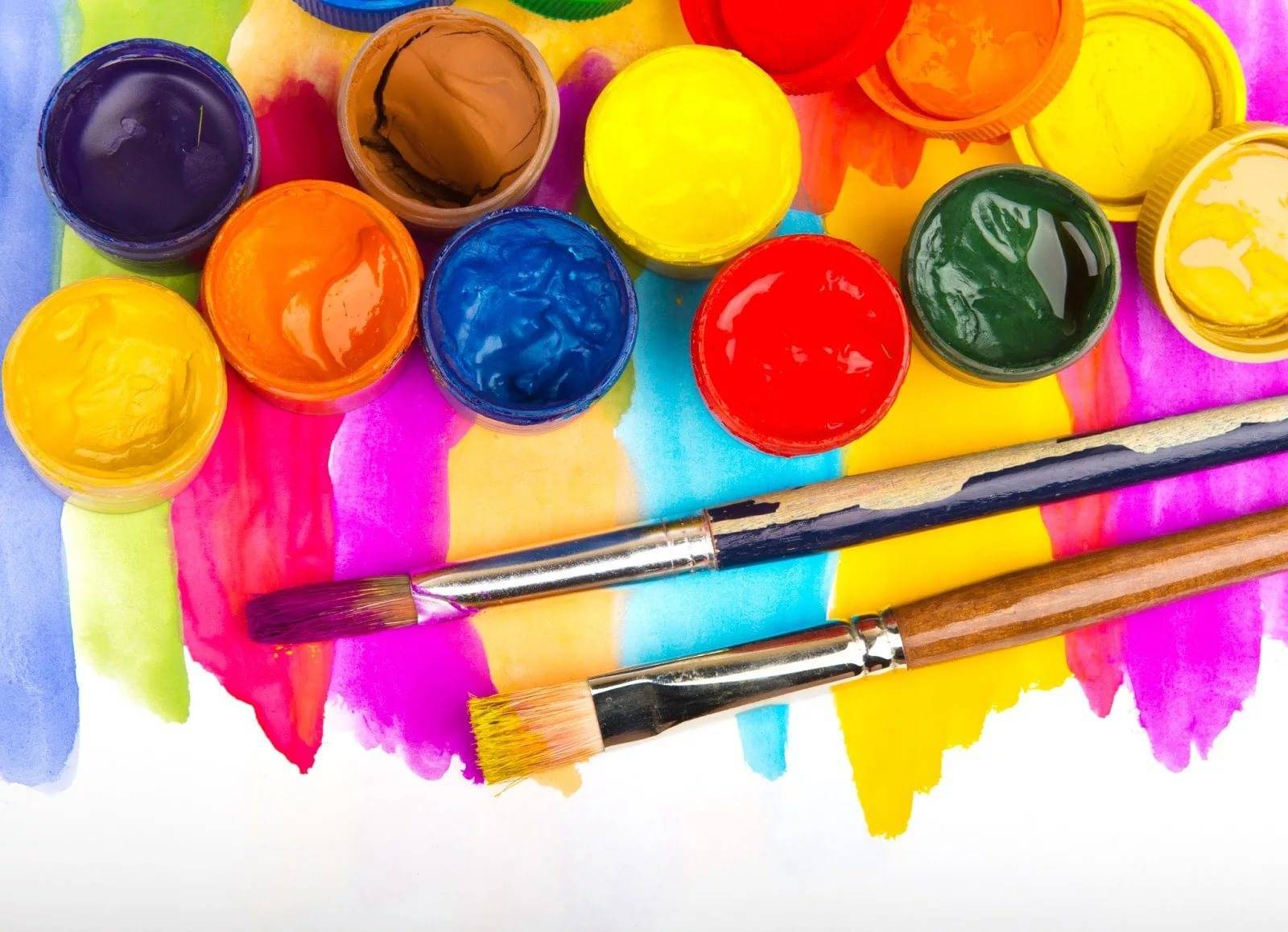 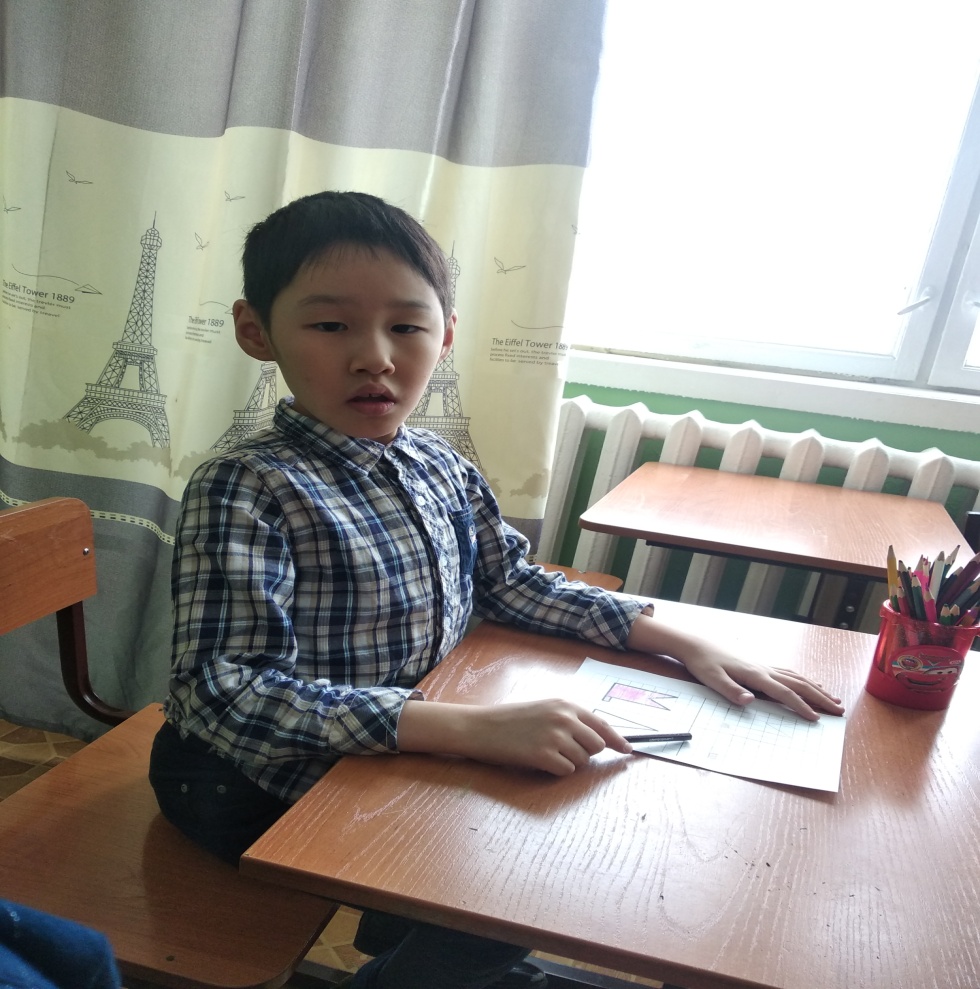 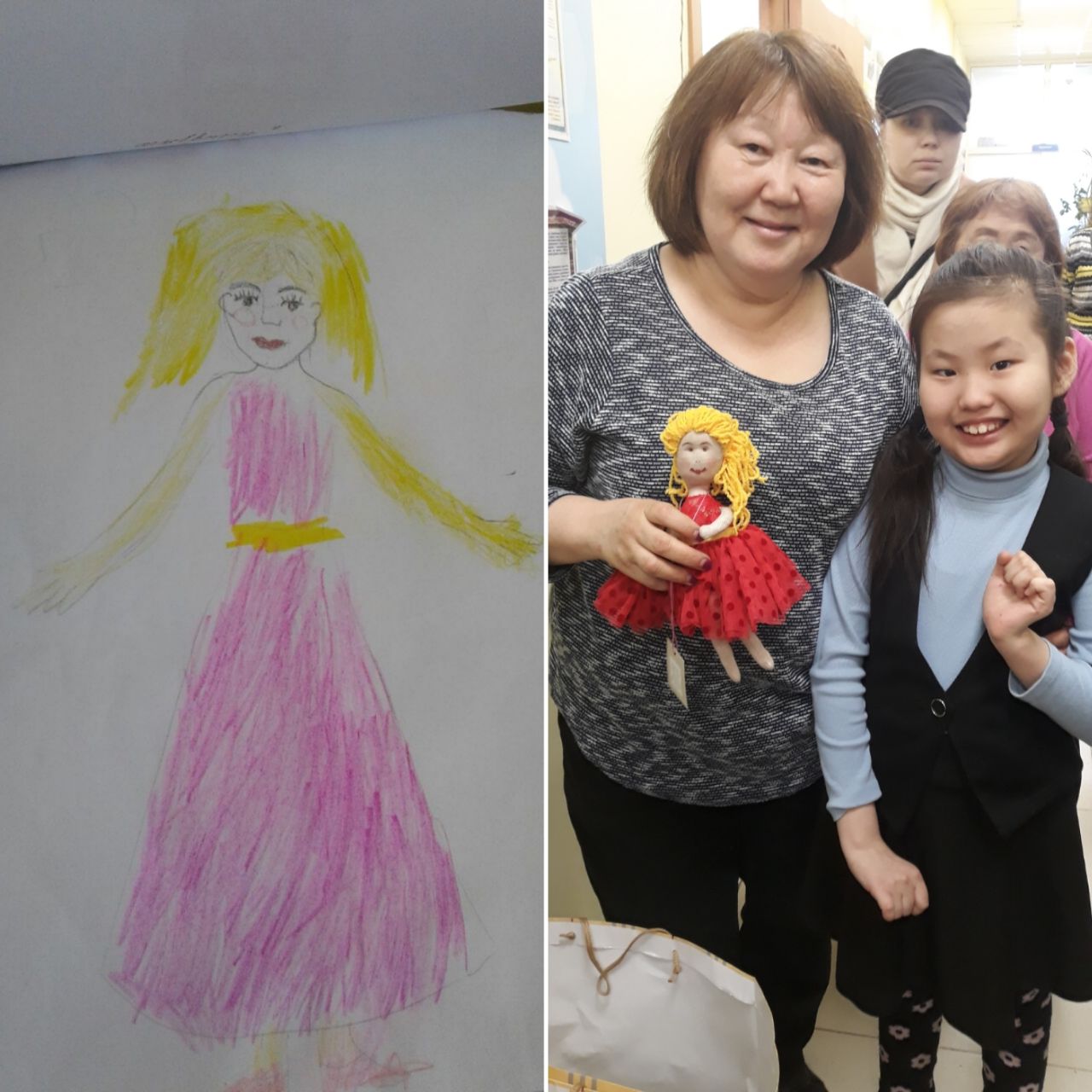 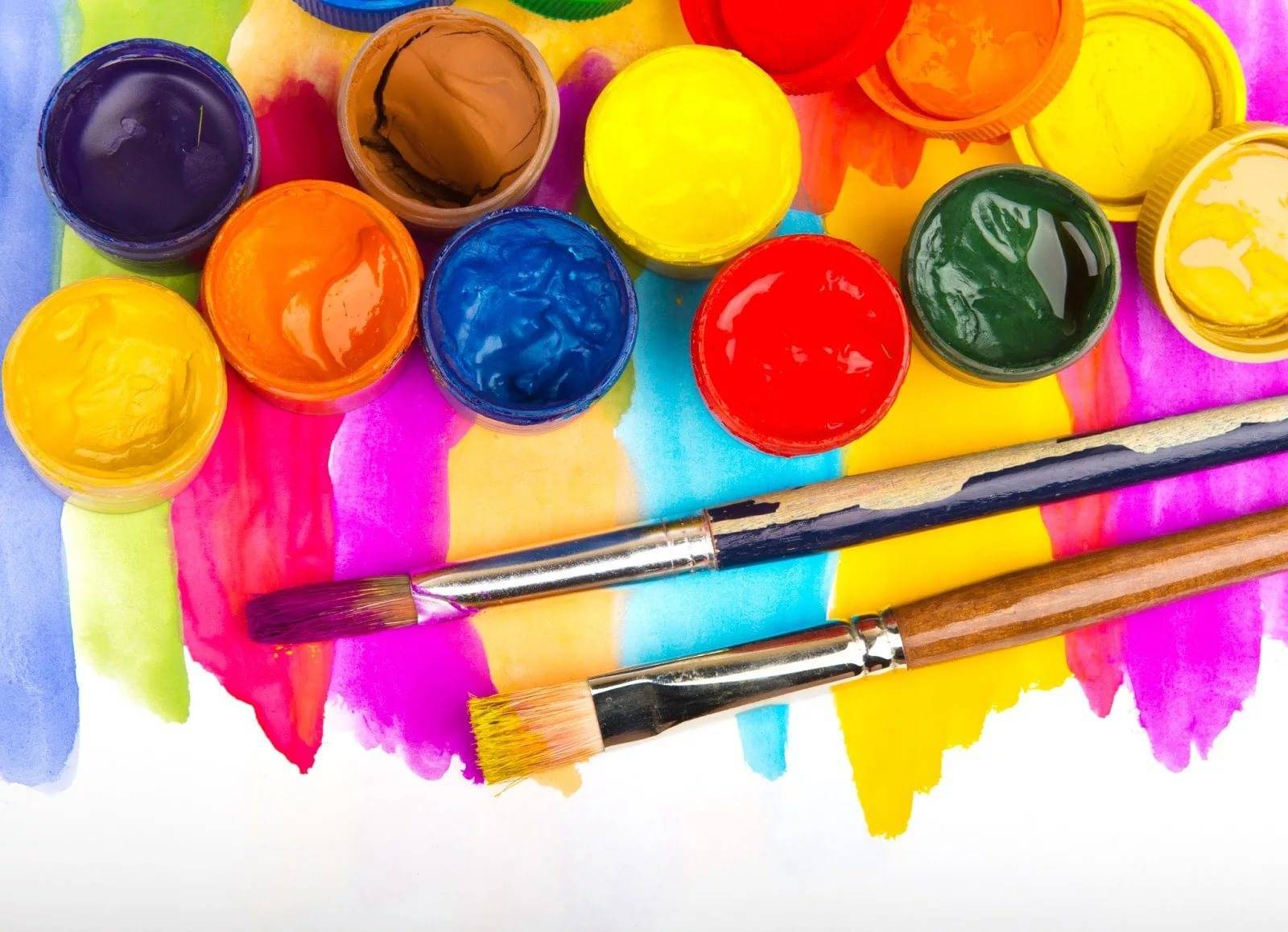 « Графические упражнения на развитие  мышления»
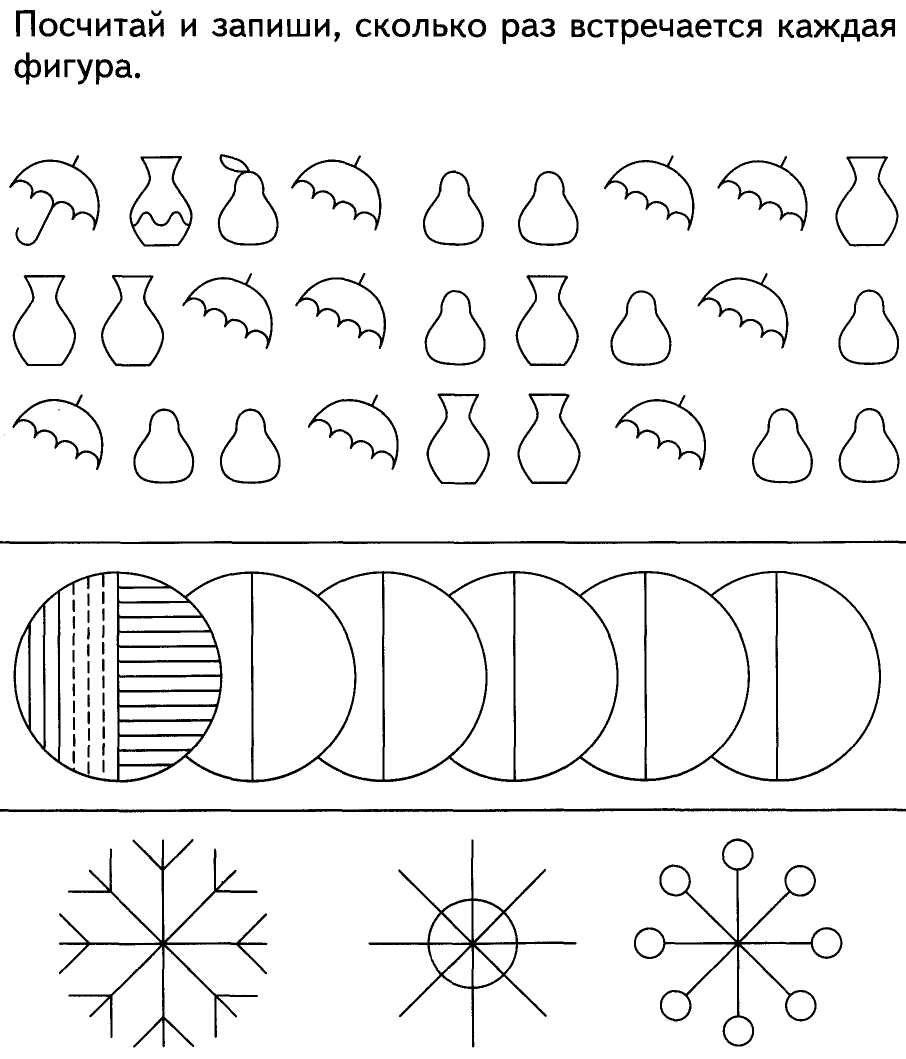 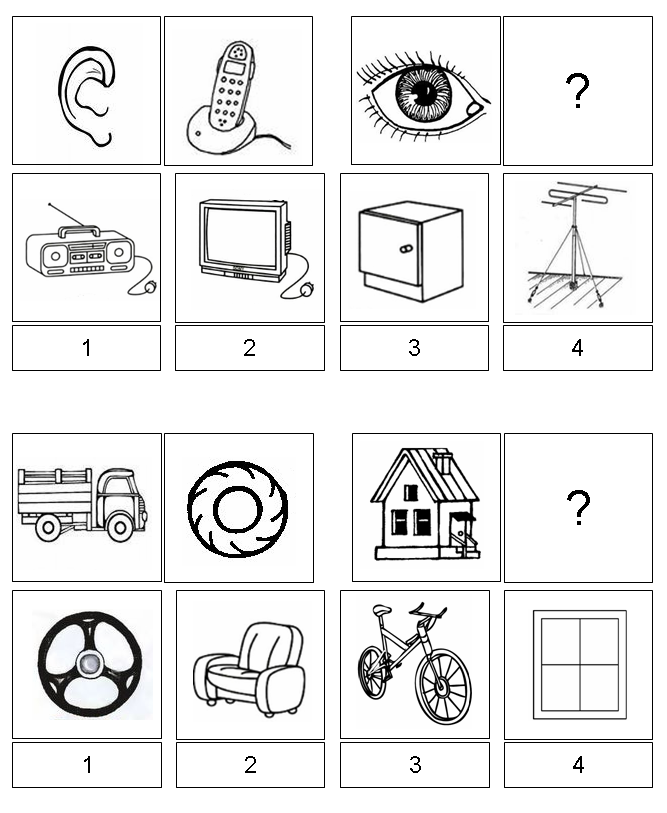 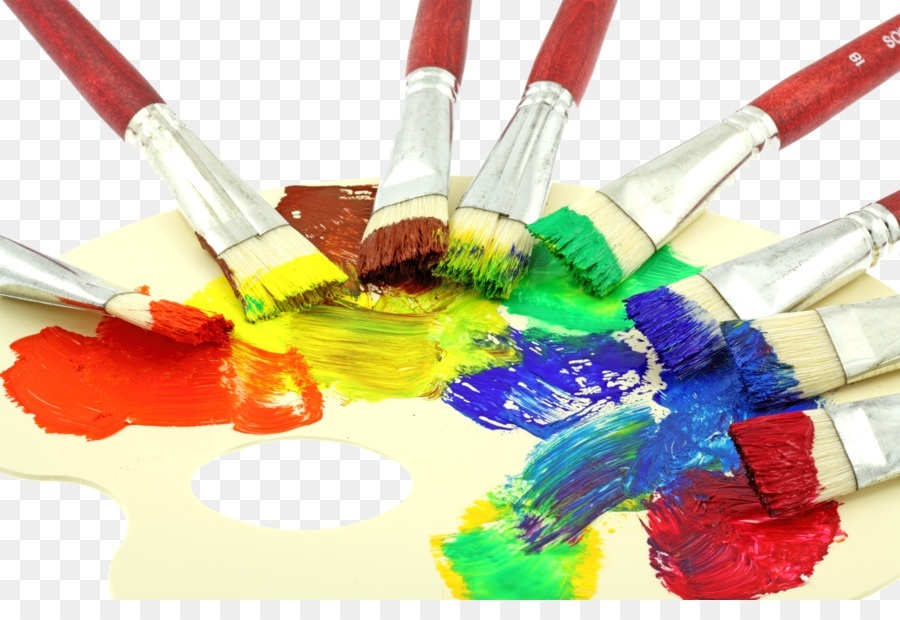 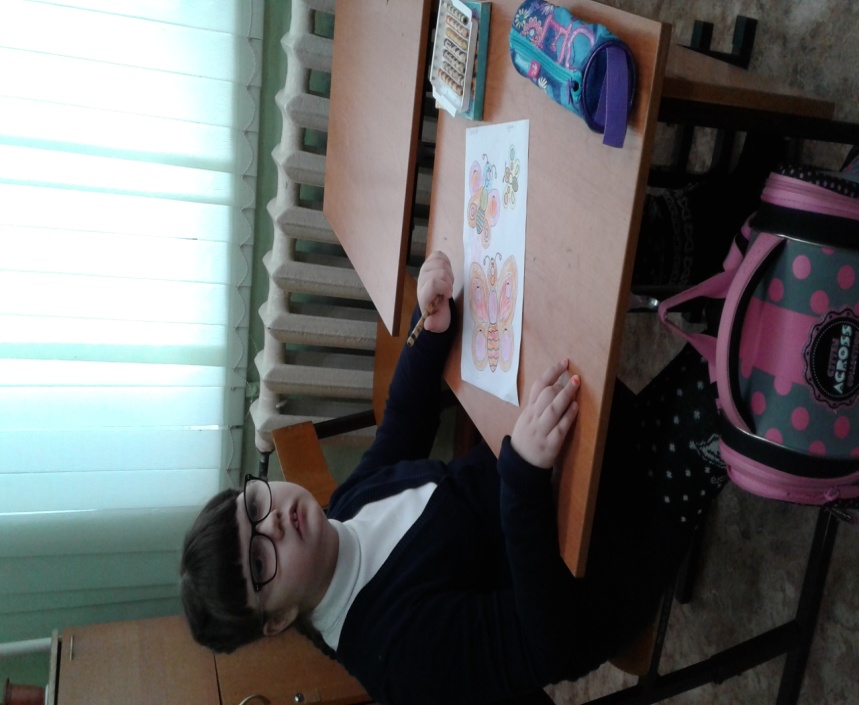 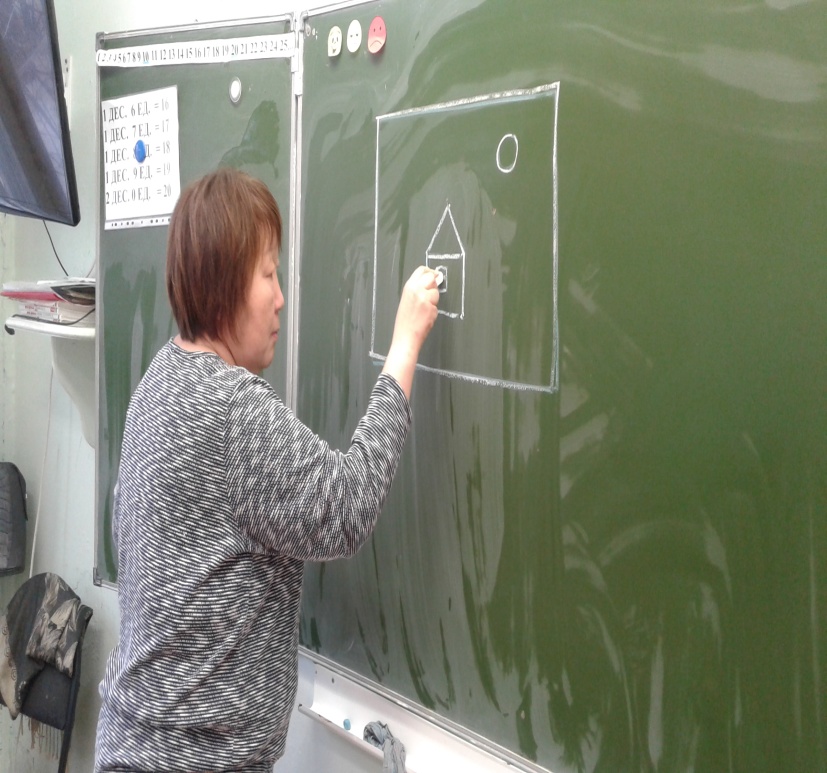 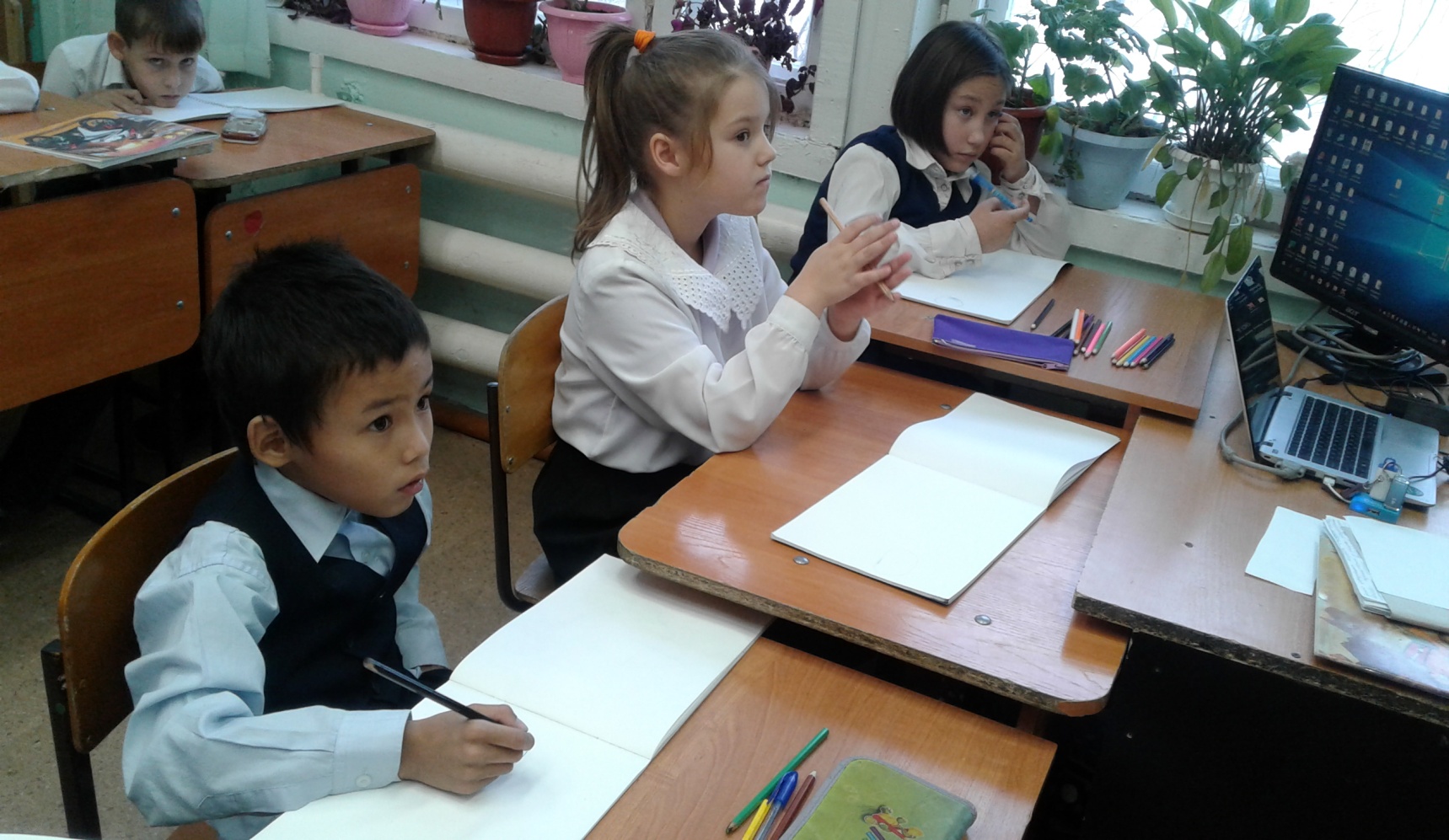 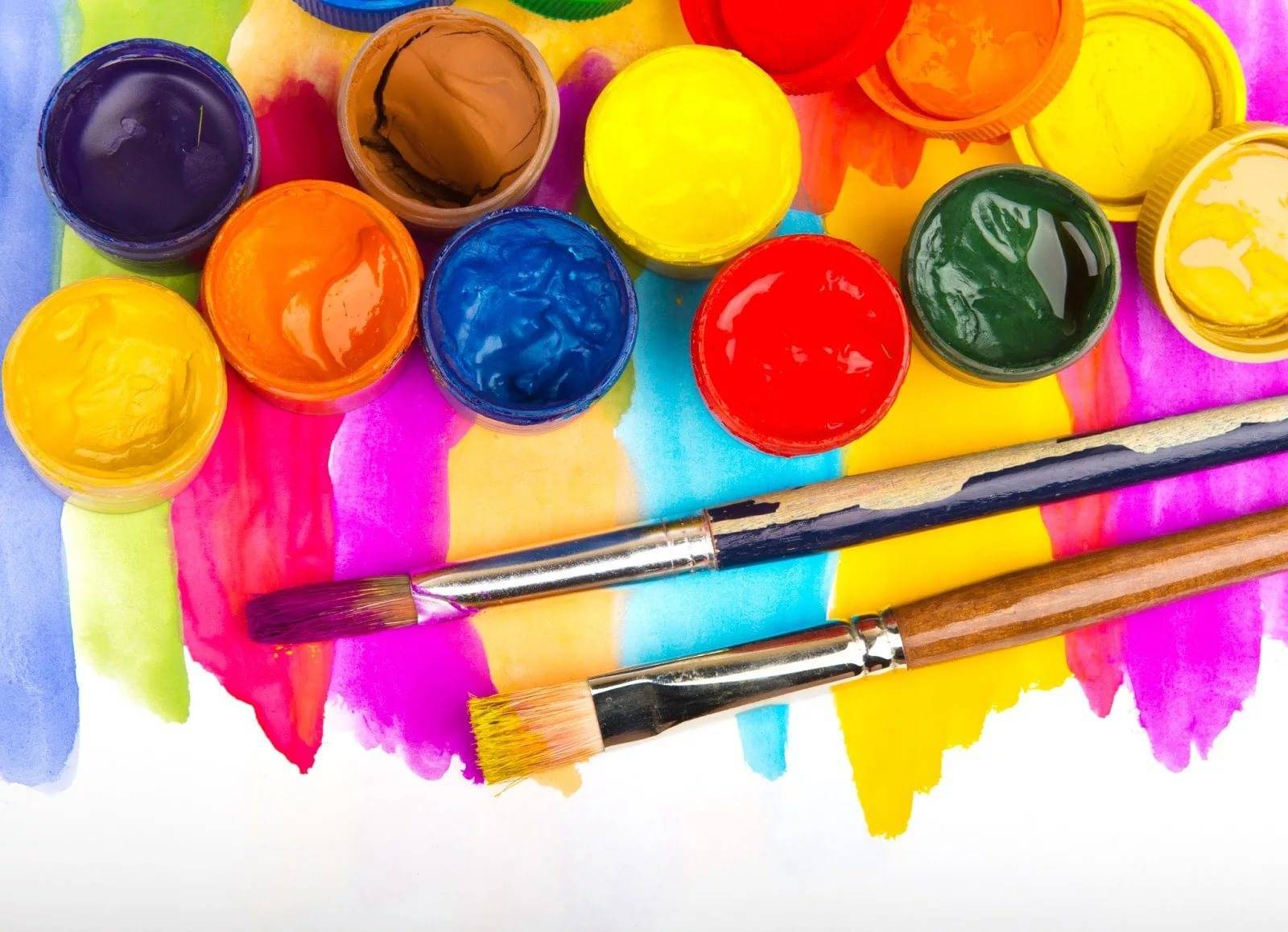 « Графические упражнения на развитие  воображения»
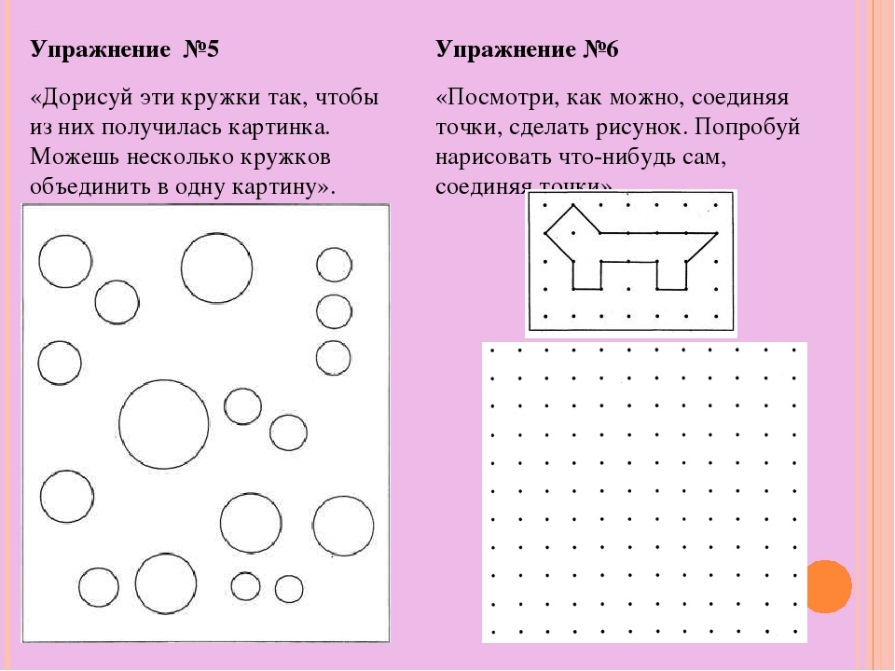 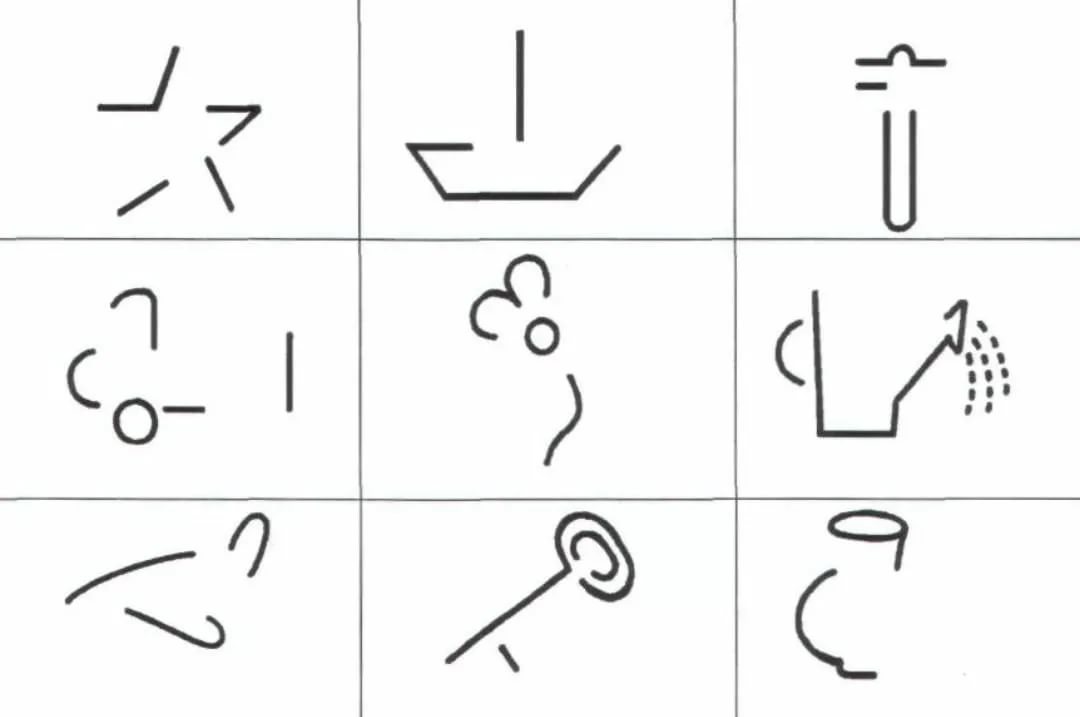 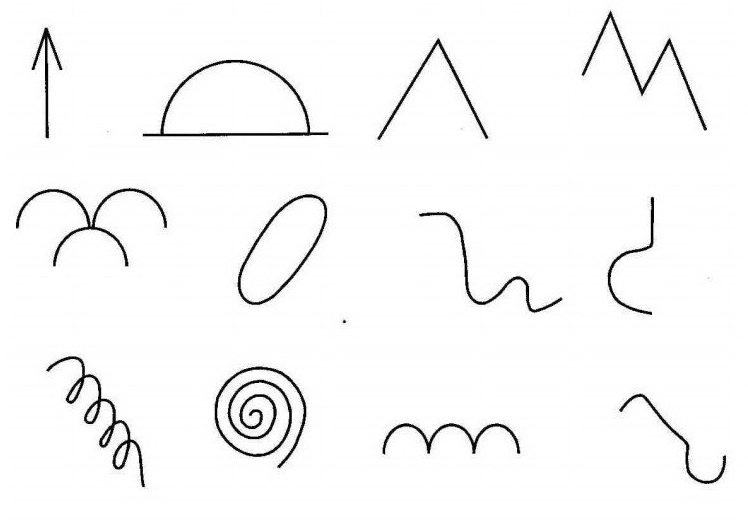 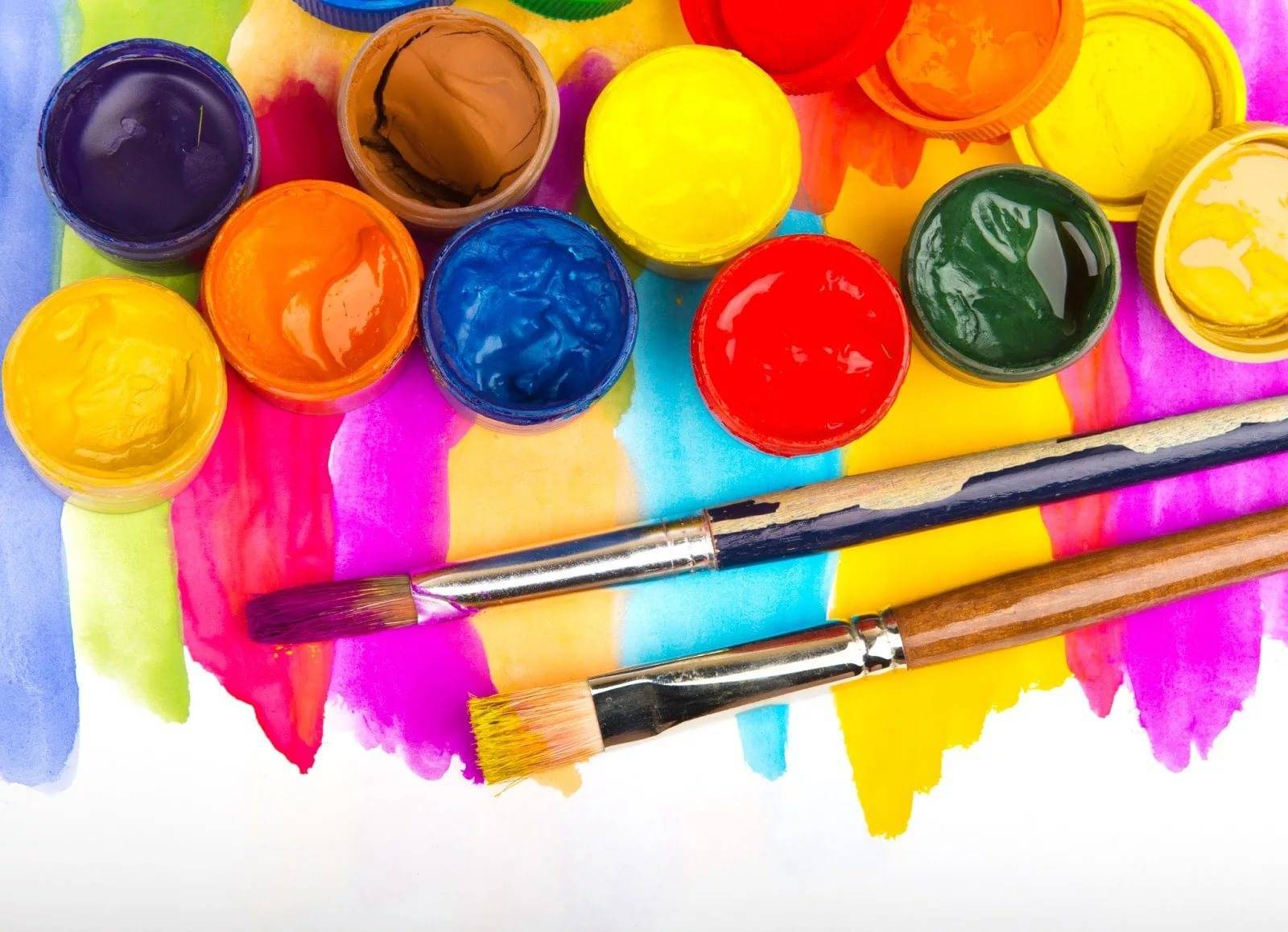 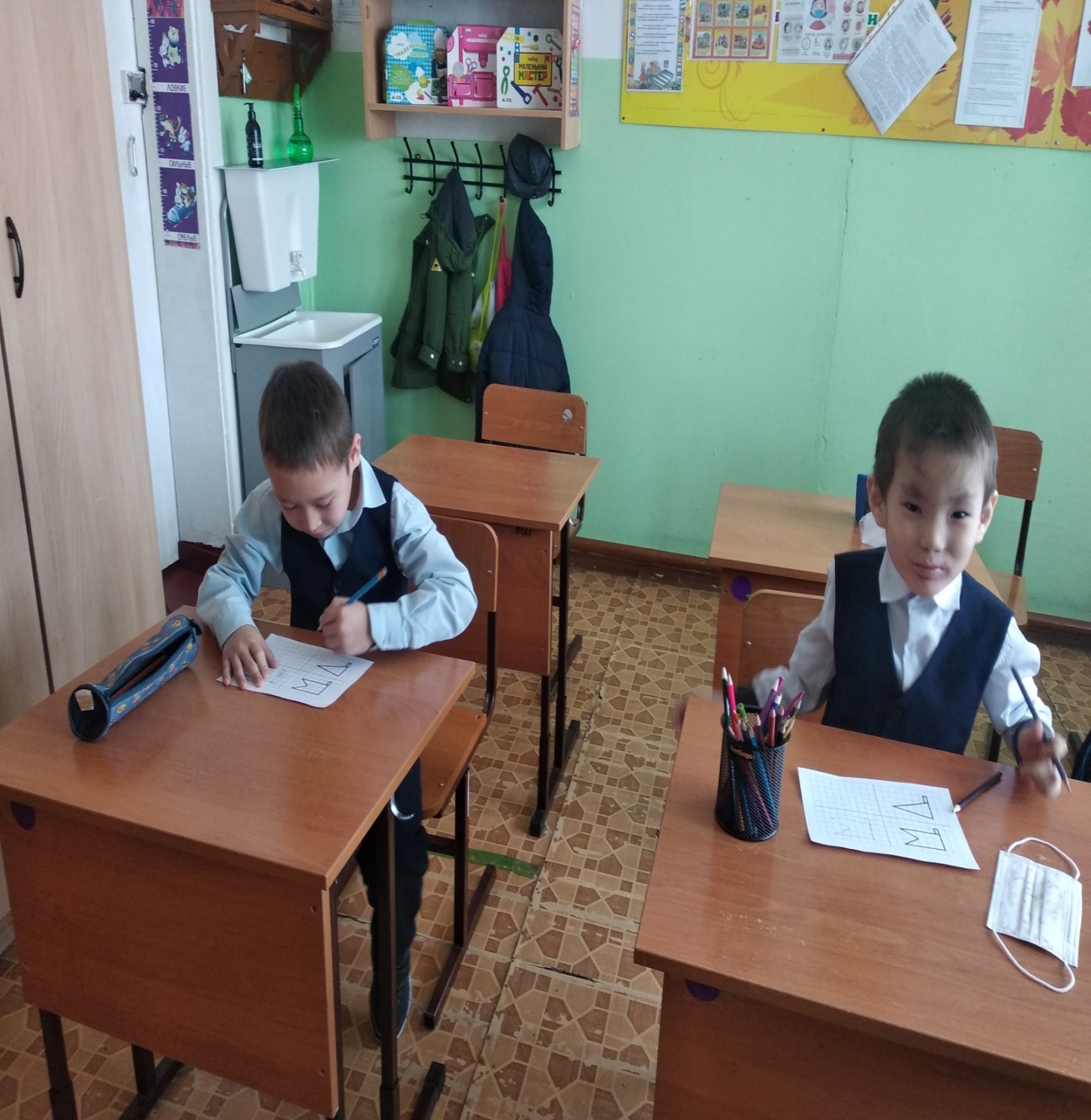 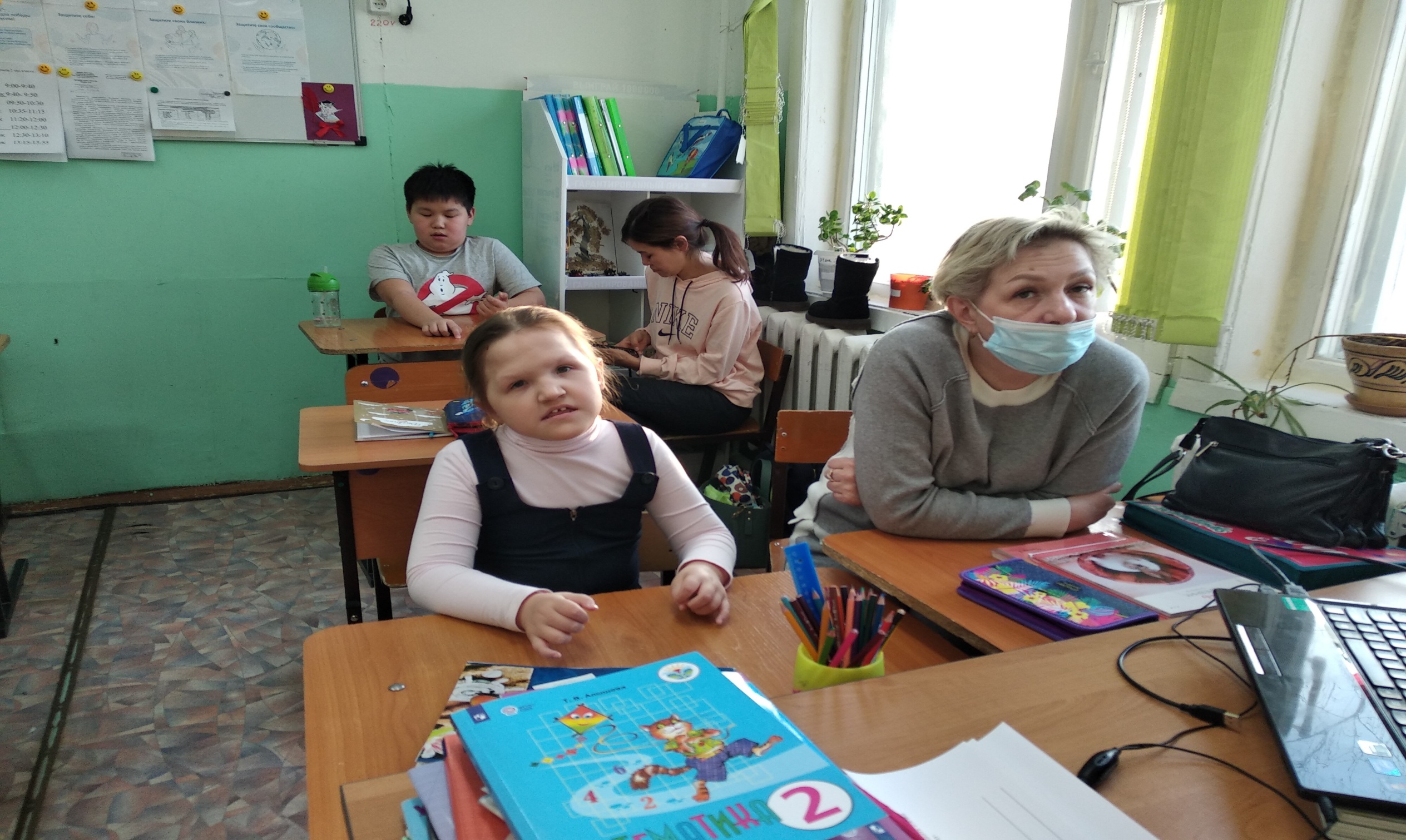 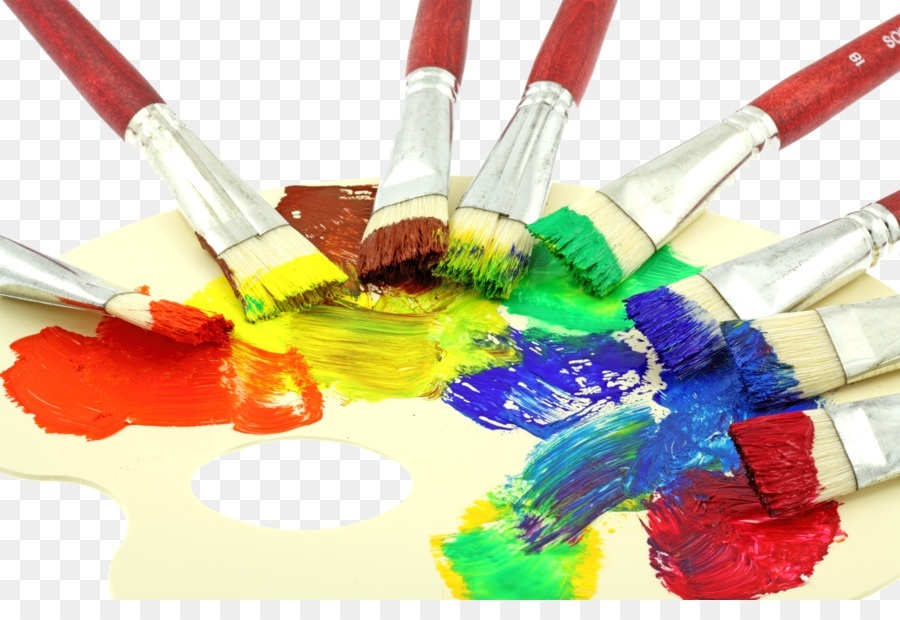 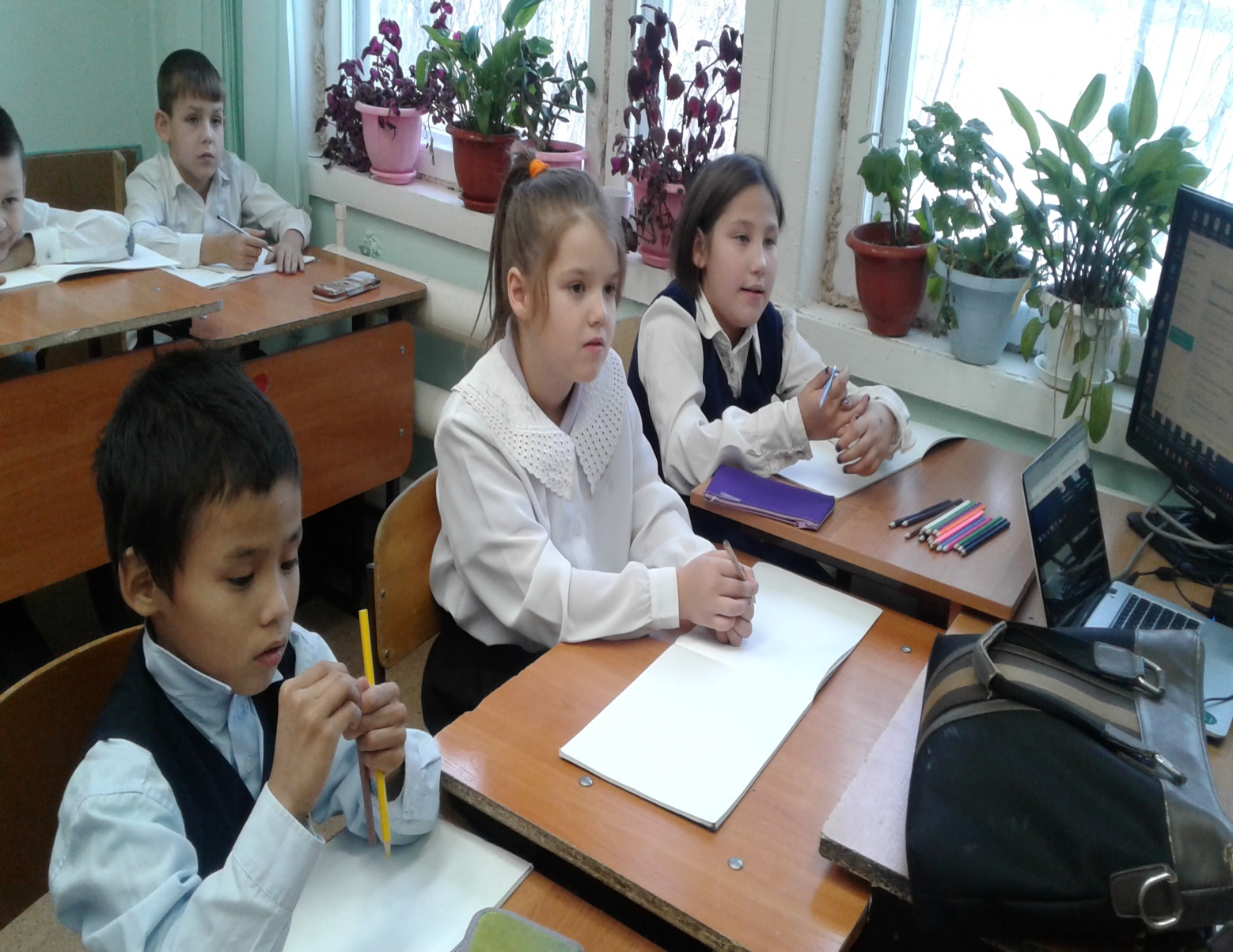 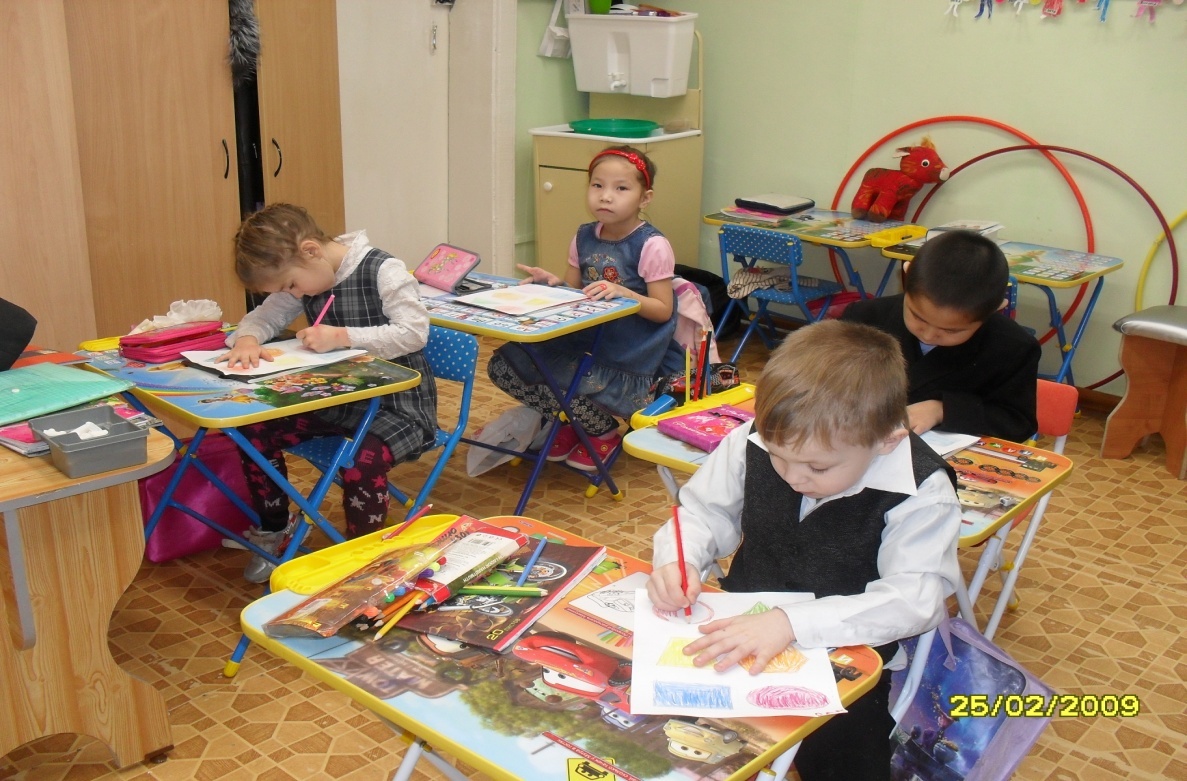 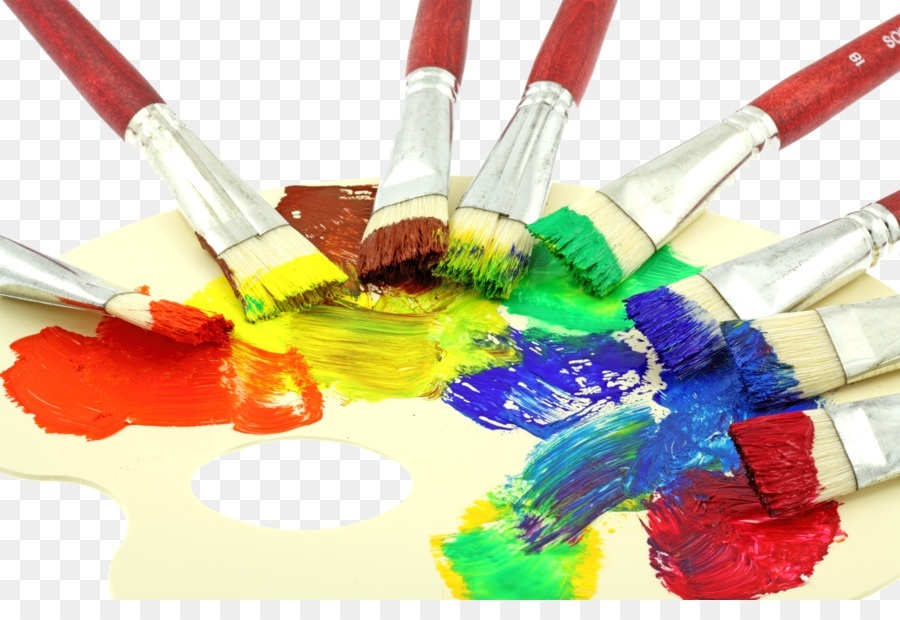 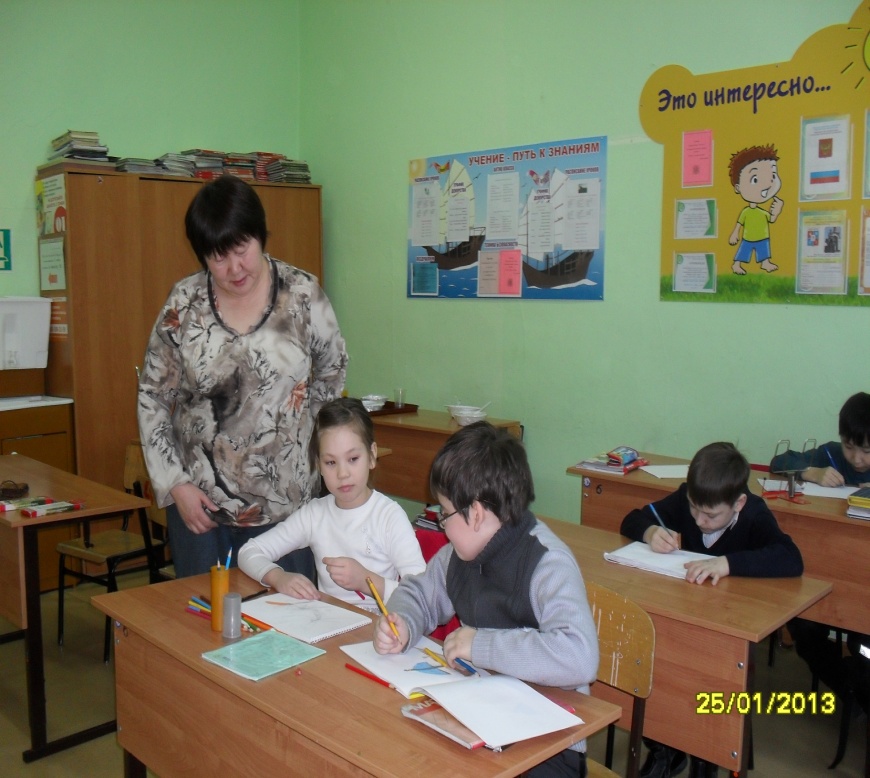 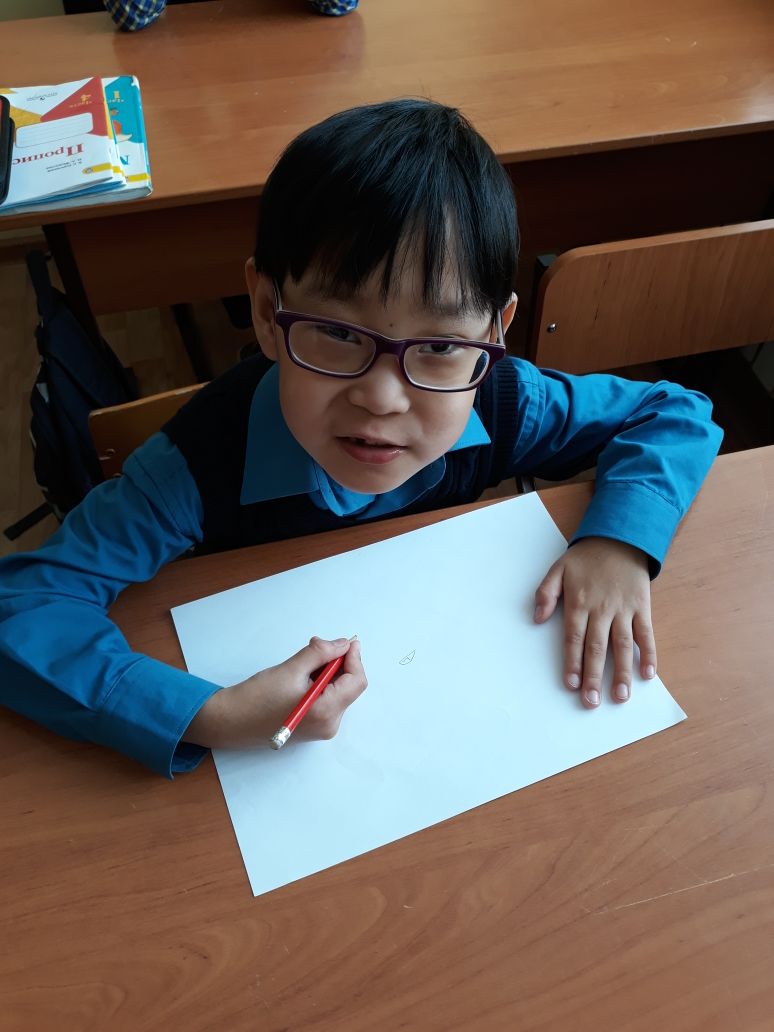 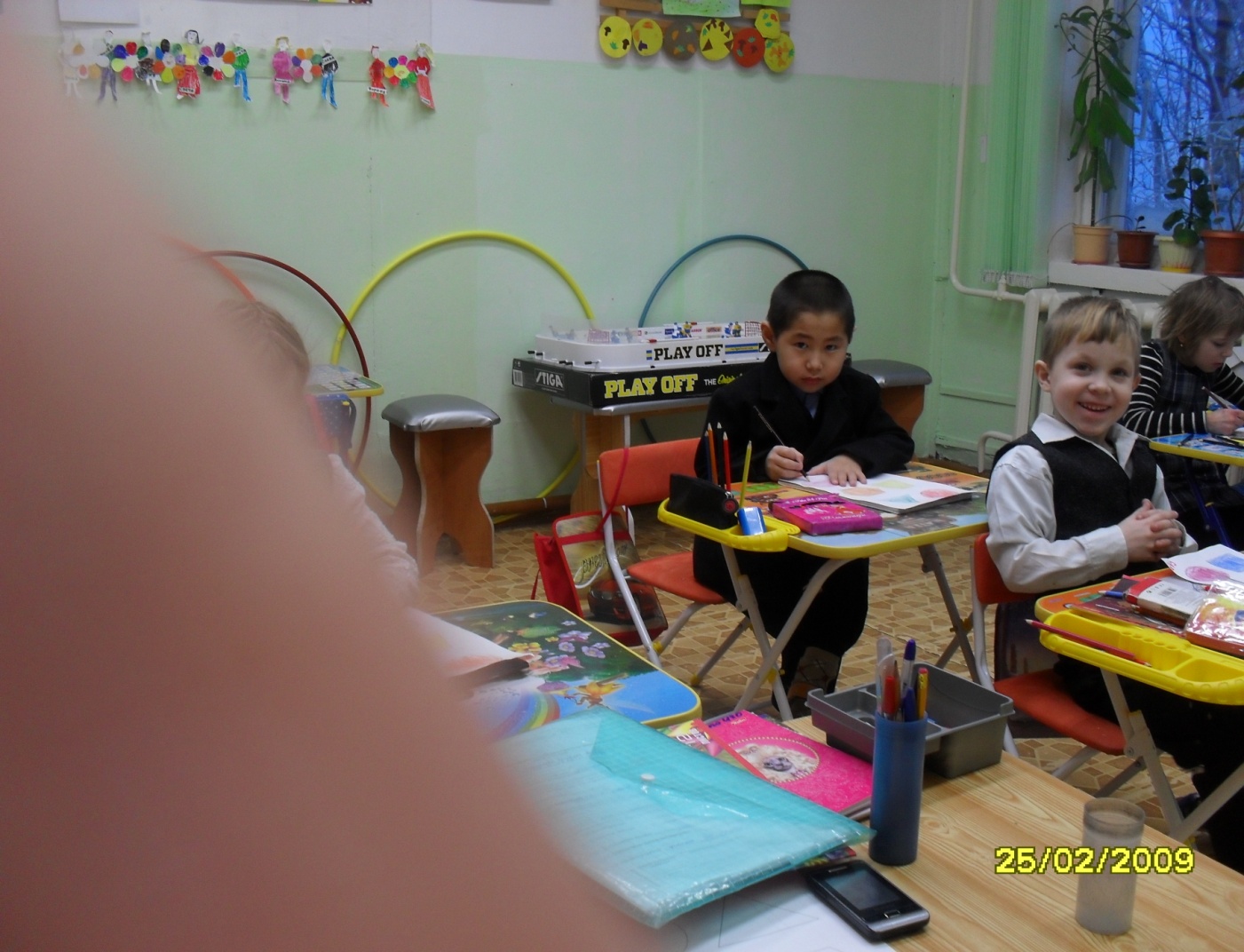 С П А С И Б О   З А   В Н И М А Н И Е